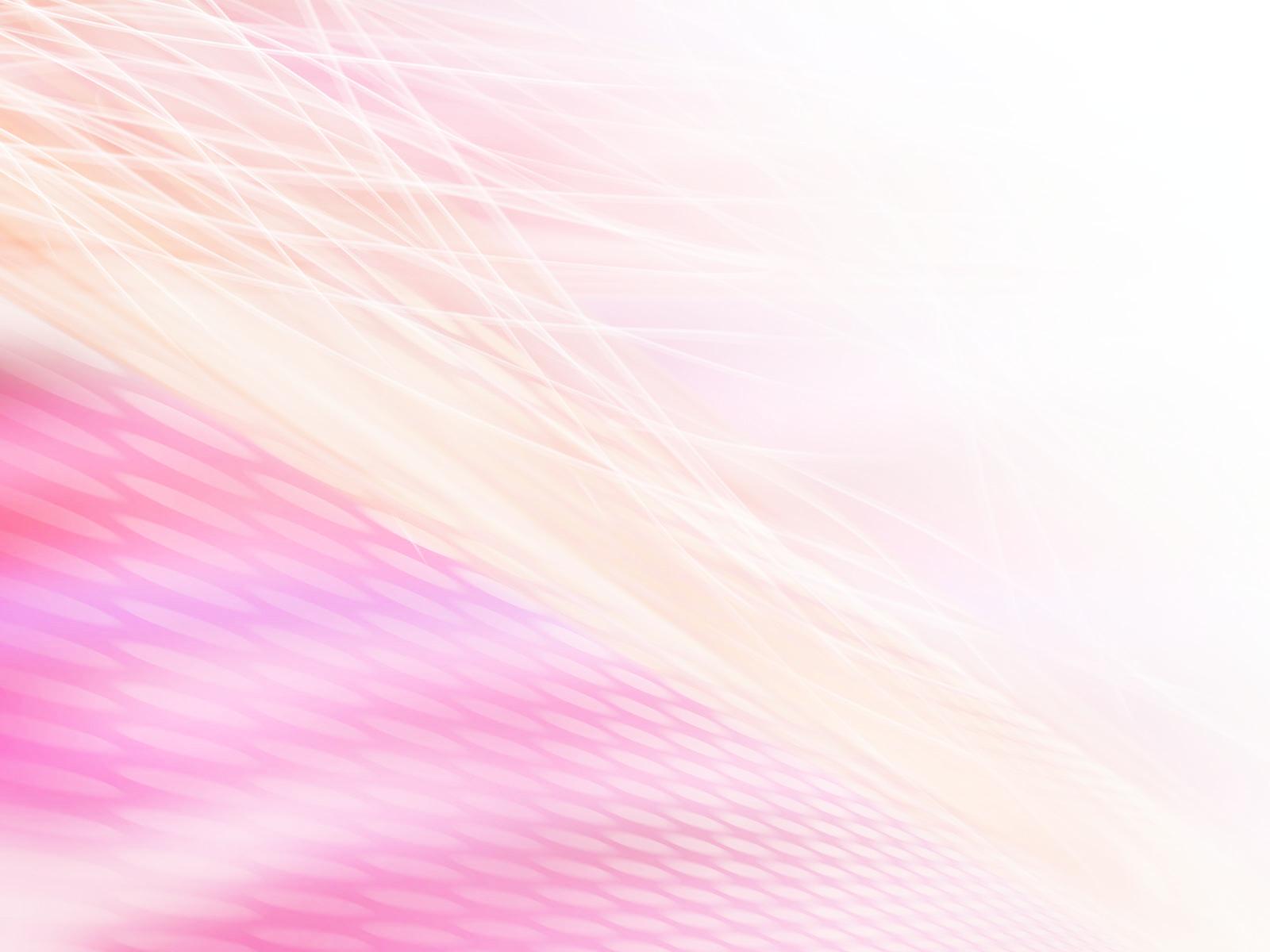 ملاحظات قانونی در مداخلات پزشکی
Dr Sadeghian
Faculty Member of Department of Forensic Medicine and Toxicology, 
Tehran University of Medical Sciences
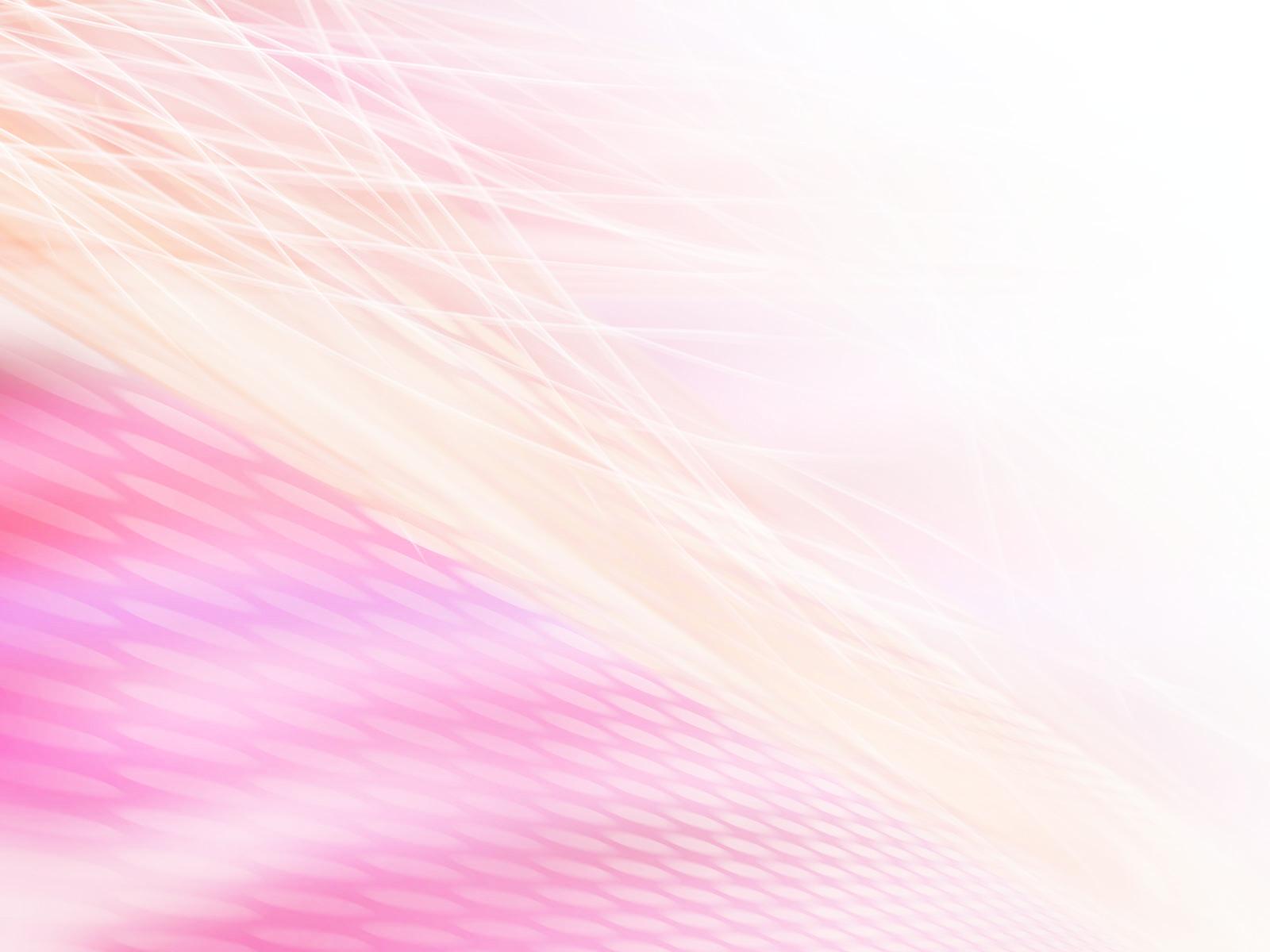 قصور و تقصير در پزشكي
امروزه عليرغم تمام تلاش پزشكان و كادر درمانی، ميزان نارضايتي و شكايت بيماران رو به افزايش نهاده است. اين امر اگر چه از يك سو ريشه در عدم موفقيت پزشكان در برقراري رابطه با بيمار دارد ولي از سوي ديگر عوامل مختلفي نظير مطبوعات، تلويزيون و ساير رسانه هاي جمعي، شركتهاي بيمه، كانون وكلا، تنزل موقعيت اجتماعي پزشكان، افزايش تعداد دانش آموختگان رشته هاي گروه پزشكي در خانواده ها و روي آوردن گروهي از پزشكان به اعمال خلاف قانون درجهت كسب درآمد بيشتر در اين افزايش نرخ شكايتها موثرند.
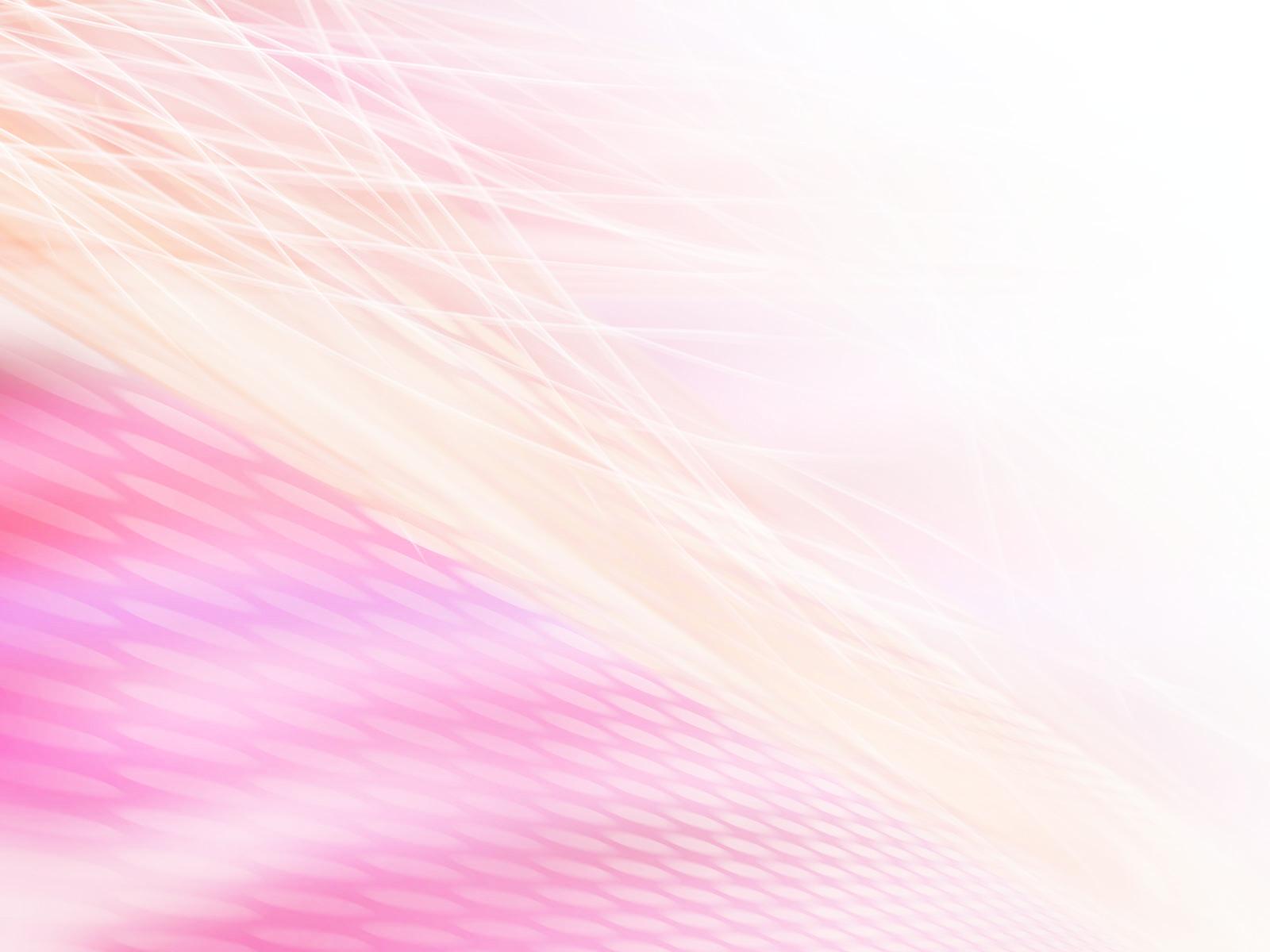 قصور و تقصير در پزشكي 			آمار
در آمريكا در سال 1970 حدود 4-3 درصد از پزشكان مورد شكايت قرار گرفتند كه اين ميزان در سال 1972 به 8 درصد، در سال 1980 به 20 درصد و در سال 1990 به 25 درصد از كل پزشكان شاغل در اين كشور رسيده است. اين ميزان در سوئد در عرض پنج سال ده هزار مورد بود (ميانگين 2000 مورد در سال) كه بعدها اين رقم به 5000 مورد در سال افزايش يافته است.
براساس گزارشي كه در سال 1984 تهيه گرديده است متخصصين زنان و زايمان و جراحي عمومي همچنين در صدر فهرست شكايت از پزشكان به تفكيك تخصص قرار دارند.
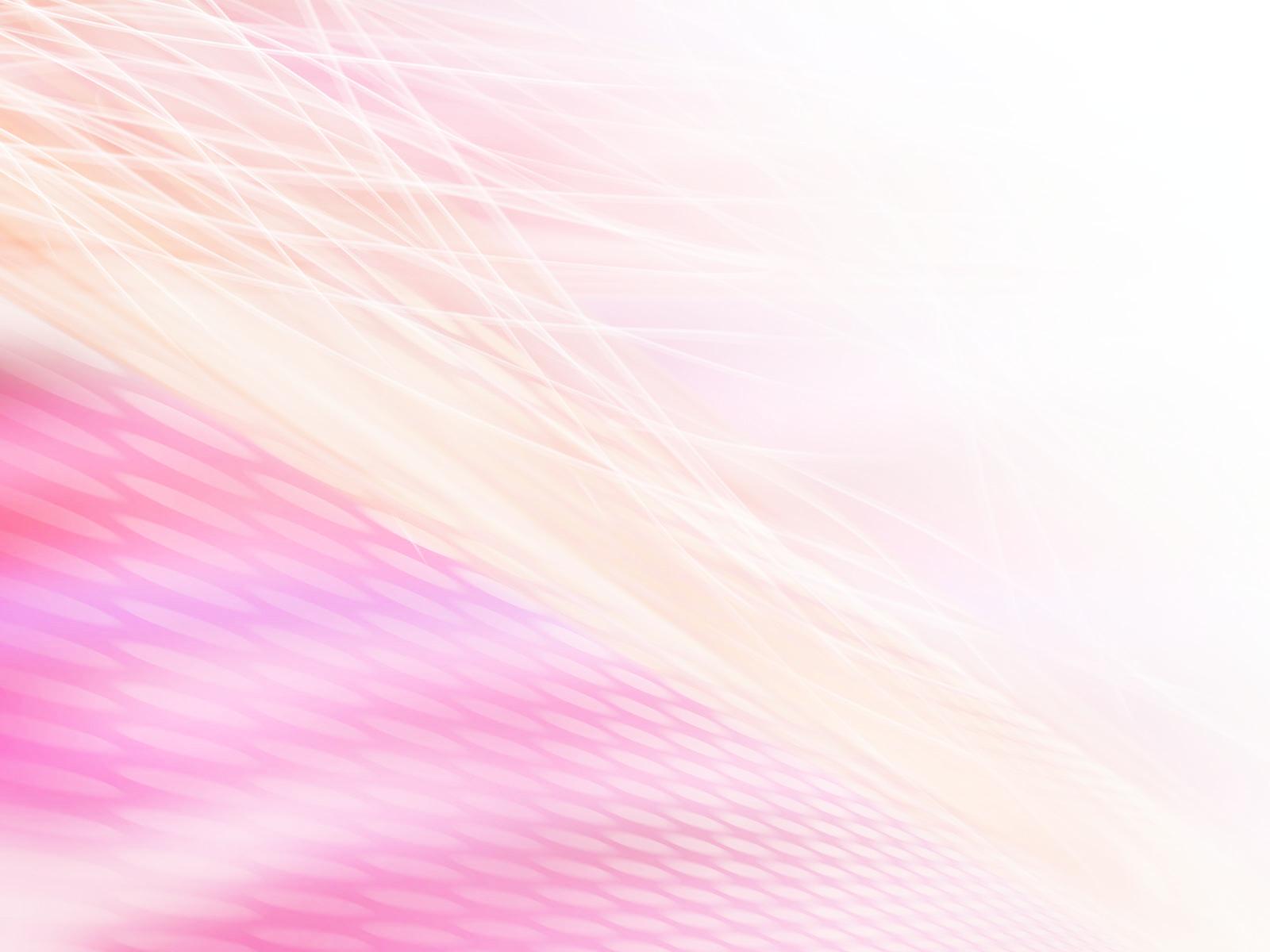 قصور و تقصير در پزشكي 			آمار
سال 1395 تعداد 7214 پرونده قصور پزشکی در کمیسیون های پزشکی قانونی بررسی شد که در مقایسه با سال ٩٤ شاهد رشد حدود ٢٧.٢ درصدی دراین زمینه بودیم.
4088 پرونده از این تعداد یعنی ٥٨ درصد تبرئه و بقیه محکوم شدند.
جراحی زنان و زایمان با ١١٥٧ مورد در صدر پرونده های قصور پزشکی بوده و از این تعداد ٧٠٤ مورد تبرئه و ٤٥٣ مورد حکم محکومیت صادر شده است.
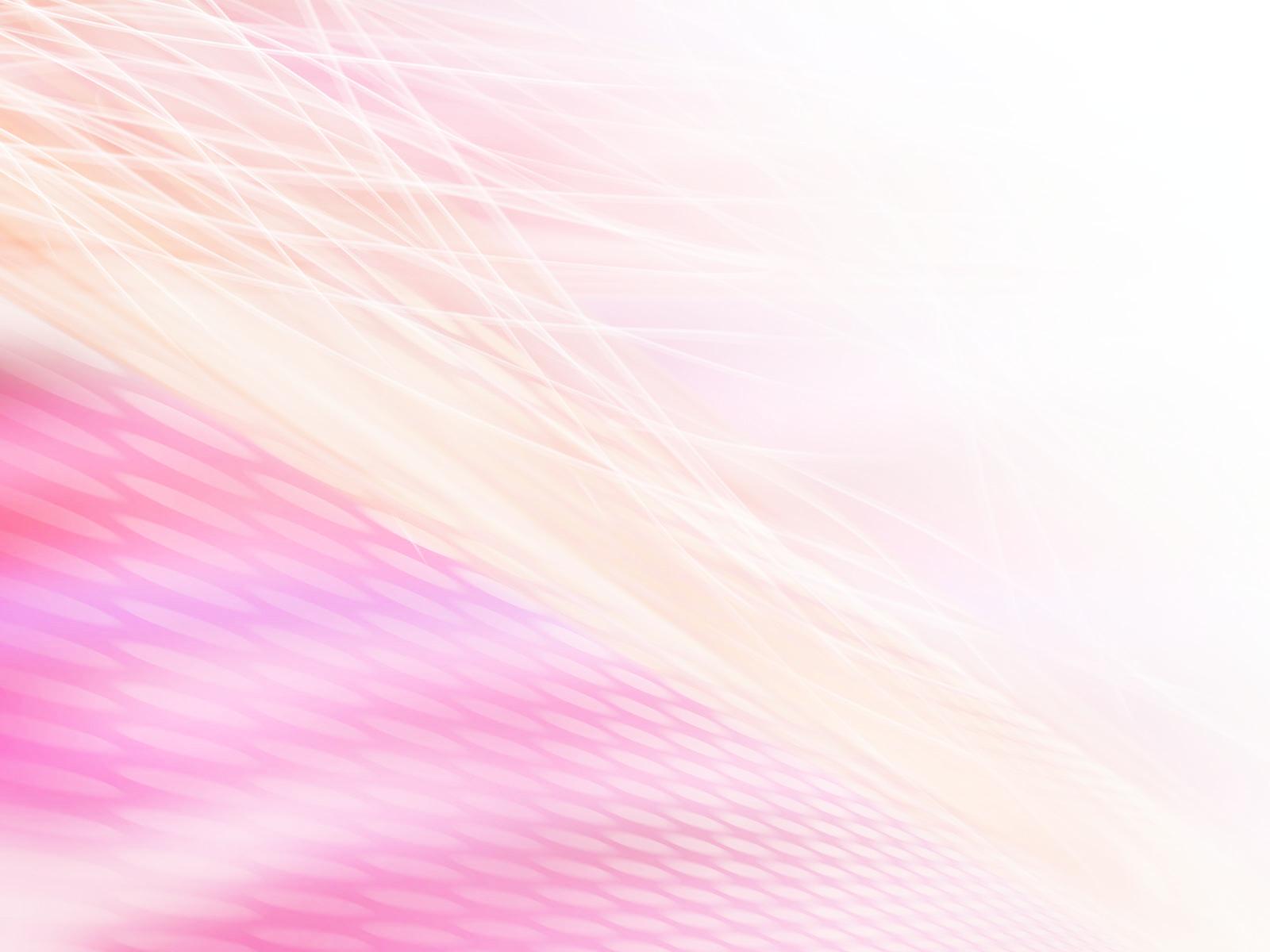 قصور و تقصير در پزشكي 			آمار
جراحی عمومی با ٩٧٦ پرونده قصور پزشکی رشد ٥٤.٧ درصد در مقایسه با سال ٩٤ در جایگاه بعد قرار دارد که ٥٠٠ پرونده تبرئه و ٤٧٦ پرونده محکوم شده است.

٧٣١ پرونده قصور پزشکی در بخش جراحی ارتوپدی با ٤٨٩ پرونده تبرئه و ٢٤٢ پرونده محکومیت با رشد ٢١ درصدی، ٦٨٦ مورد قصور پزشکی در بخش دندانپزشکی با ٢٥٤ مورد تبرئه و ٤٣٢ مورد محکومیت و با رشد ٢٦.٦ درصدی و ٥٢٢ پرونده قصور در بخش پزشک عمومی با ٢٤٠ مورد تبرئه و ٢٨٢ مورد محکومیت و با رشد ٤٢.٦ درصدی مورد بررسی و صدور رای قرار گرفت.
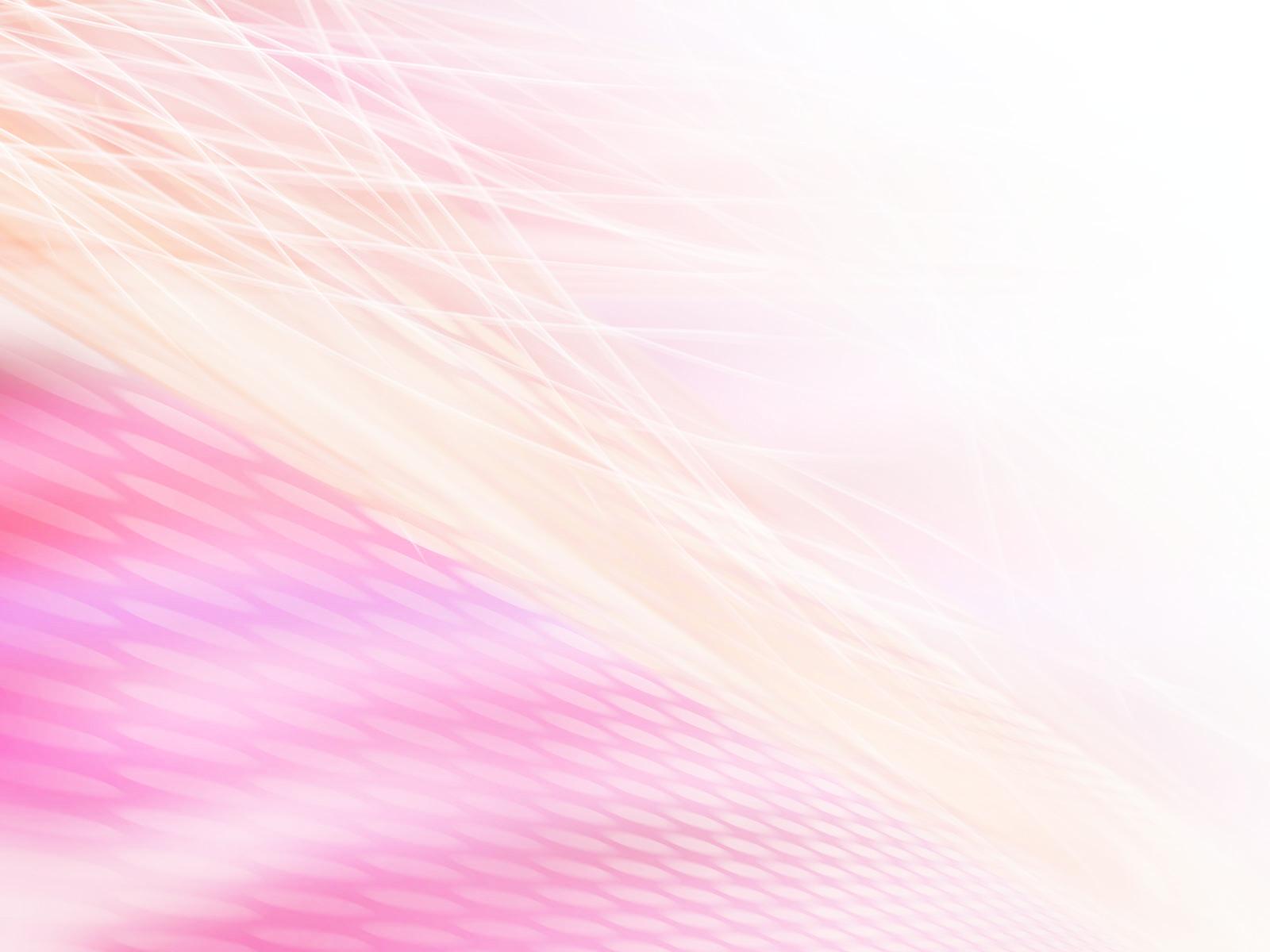 قصور و تقصير در پزشكي 			Case
مرد 84 ساله با سابقهCOPD ، MI بعلت پارزي اندامها بدنبال تنگي كانال نخاعي گردني تحت عمل جراحي لامينكتومي قرار ميگيرد. لامينكتومي بخوبي انجام ميگيرد وليكن پس از ريكاوري بيمار آژيته، بيقرار بوده و دچار دليريوم ميگردد از سديشن استفاده ميشود، بيمار اختلال تنفسي وبدنبال آن پنوموني پيدا كرده و وارد سيكل نارسائي تنفسي ميشود و عليرغم مراقبتهاي مناسب در ICU  دو ماه پس از جراحي فوت مي نمايد. بستگان با اظهار اينكه شكايتي ندارند متوفي را دفن مي نمايند و يك ماه بعد شكايت مبني بر قصور پزشكي از جراح ارائه ميكنند.
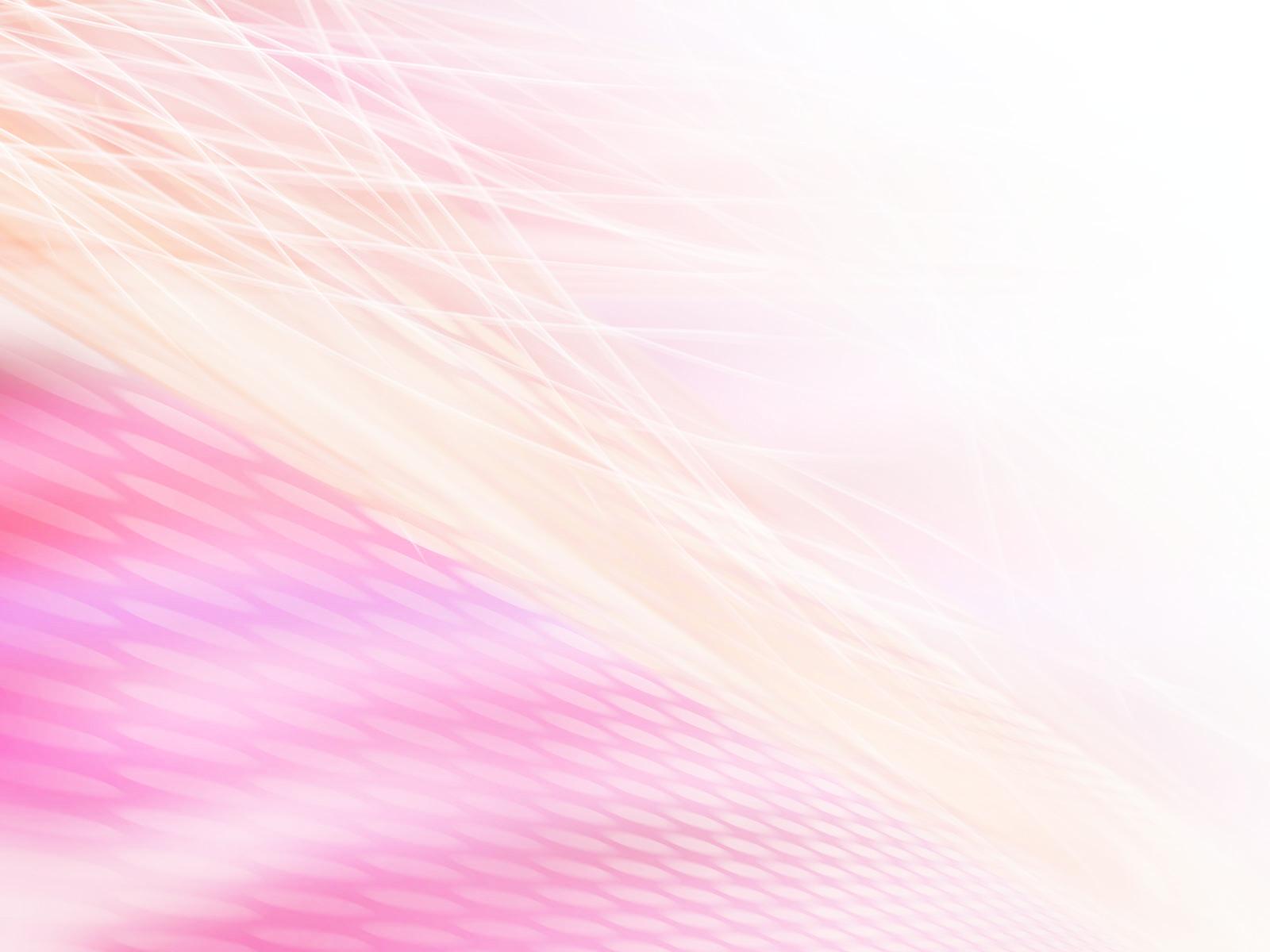 قصور و تقصير در پزشكي 			Case
عمل جراحي انديكاسيون داشته است. Appropriate case selection
وجود رضايت نامه (برائت نامه) كتبي در پرونده باليني با امضاء بيمار و بستگان كه به وضوح شرايط خطرناك و عوارض خاص آن عمل جراحي به ايشان تفهيم شده و عوارض ثبت شده باشد.

وجود رضايت نامه (برائت نامه) كتبي در پرونده باليني با امضاء بيمار و بستگان كه به وضوح شرايط خطرناك و عوارض خاص بيهوشي به ايشان تفهيم شده و عوارض ثبت شده باشد.
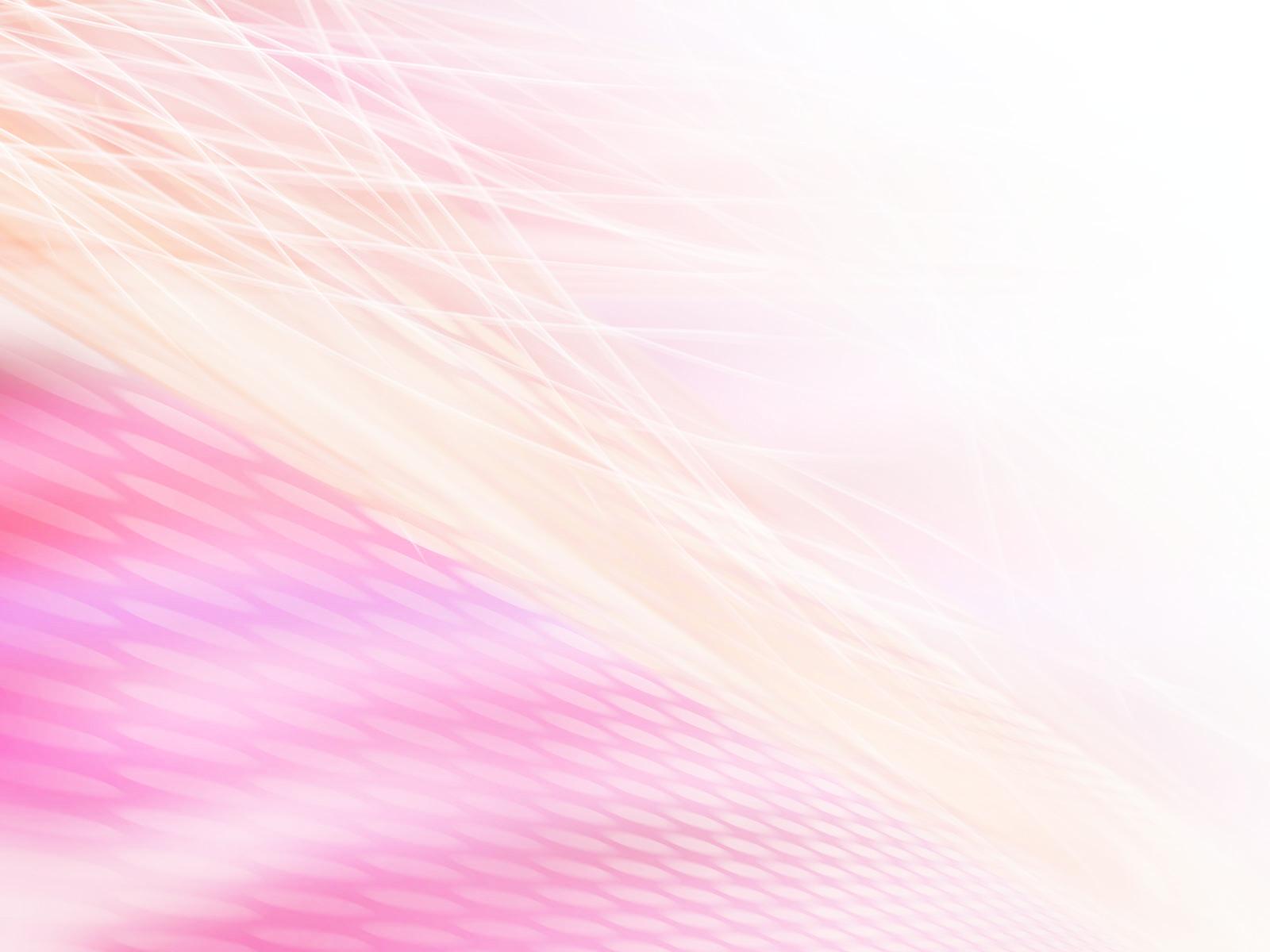 قصور و تقصير در پزشكي 			Case
خانم 28 سالهG2P1A0 در هفته 37 بارداري باشكايت كاهش حركات جنين و درد مراجعه مي نمايد. ماما او را به پزشك ارجاع مي دهد پزشك جهت ويNST درخواست ميكند. پس از انجام با توصيه انجام بيوفيزيكال پروفايل و اينكه وضعيت جنين خوب است مادر را به منزل مي فرستد. دو روز بعد مادر با درد و تب مراجعه كرده كه در سونوگرافي Still Birth گزارش ميشود. زايمان انجام ميشود و جنين فوت شده كه شروع ماسراسيون پيدا كرده بود بدنيا ميآيد. از پزشك شكايت ميشود.
در پرونده باليني ‌NST  موجود نبود و توصيه به انجام بيوفيزيكال ثبت نشده بود.
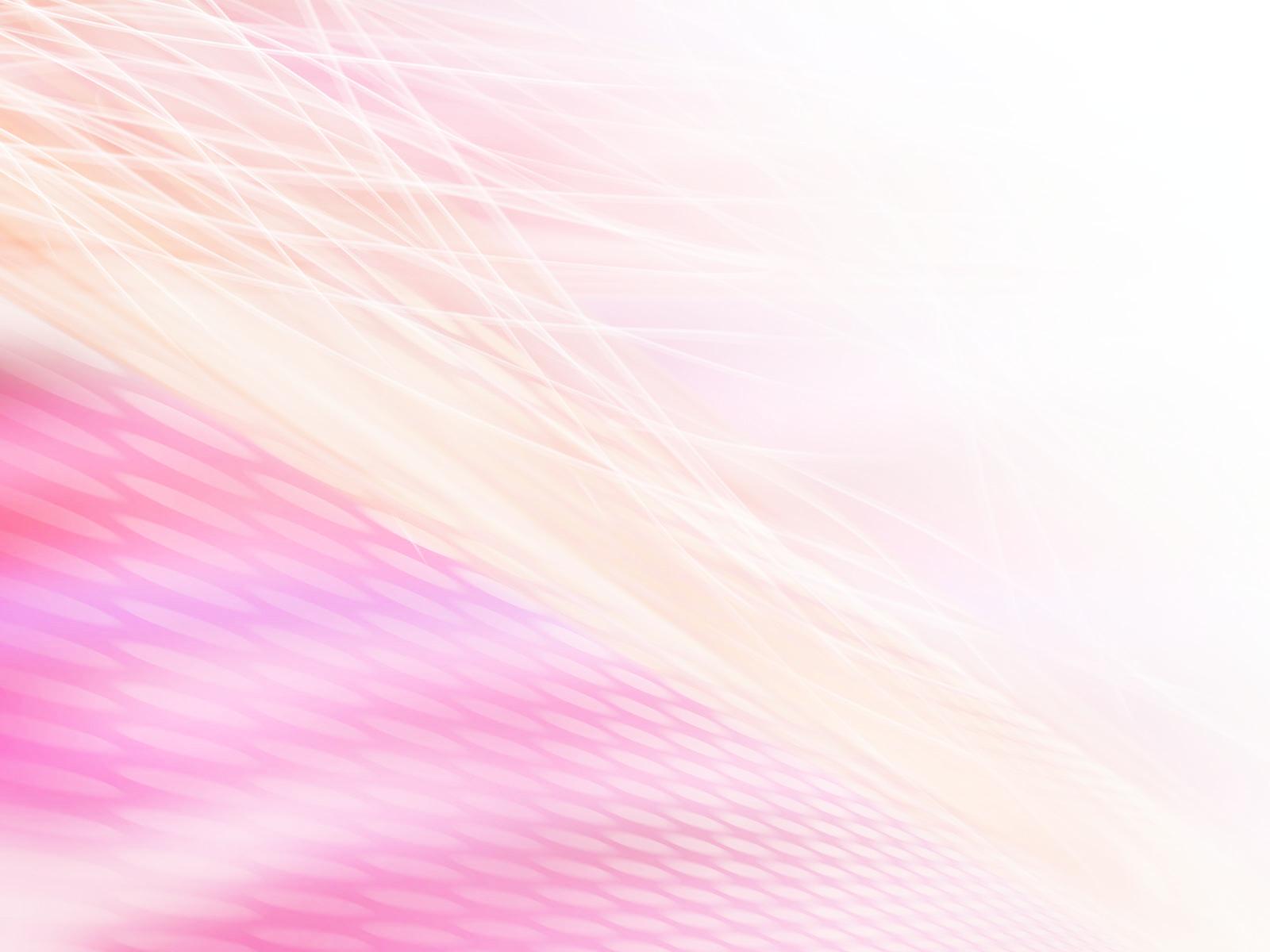 قصور و تقصير در پزشكي 			Case
مستندات باليني ارزشمند تر و باسنديت بيشتري نسبت به گفته هاي شفاهي هستند.

پرونده باليني مهمترين مستند پزشكي است.
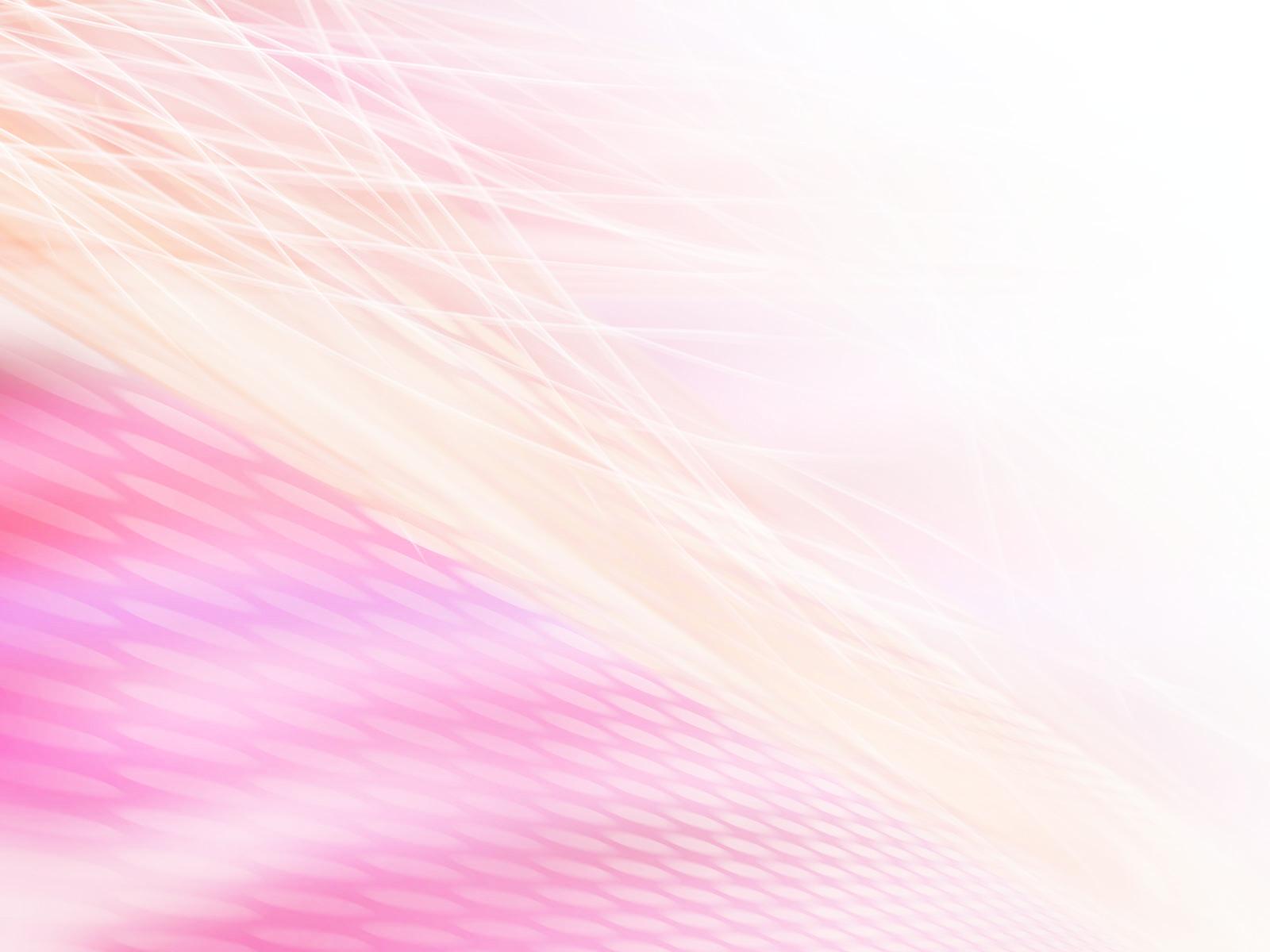 قصور و تقصير در پزشكي 		         مستند سازی
پرونده باليني جزو مدارك پزشكي و محرمانه است
پرونده باليني و مكتوبات آن نوعي گواهي پزشكي محسوب ميشود
از ديدگاه قانوني پرونده باليني جزو مدارك حقوقي است
مسئوليت مندرجات  پرونده بعهده نويسندگان و حفظ آن بعهده مدارك پزشكي است.
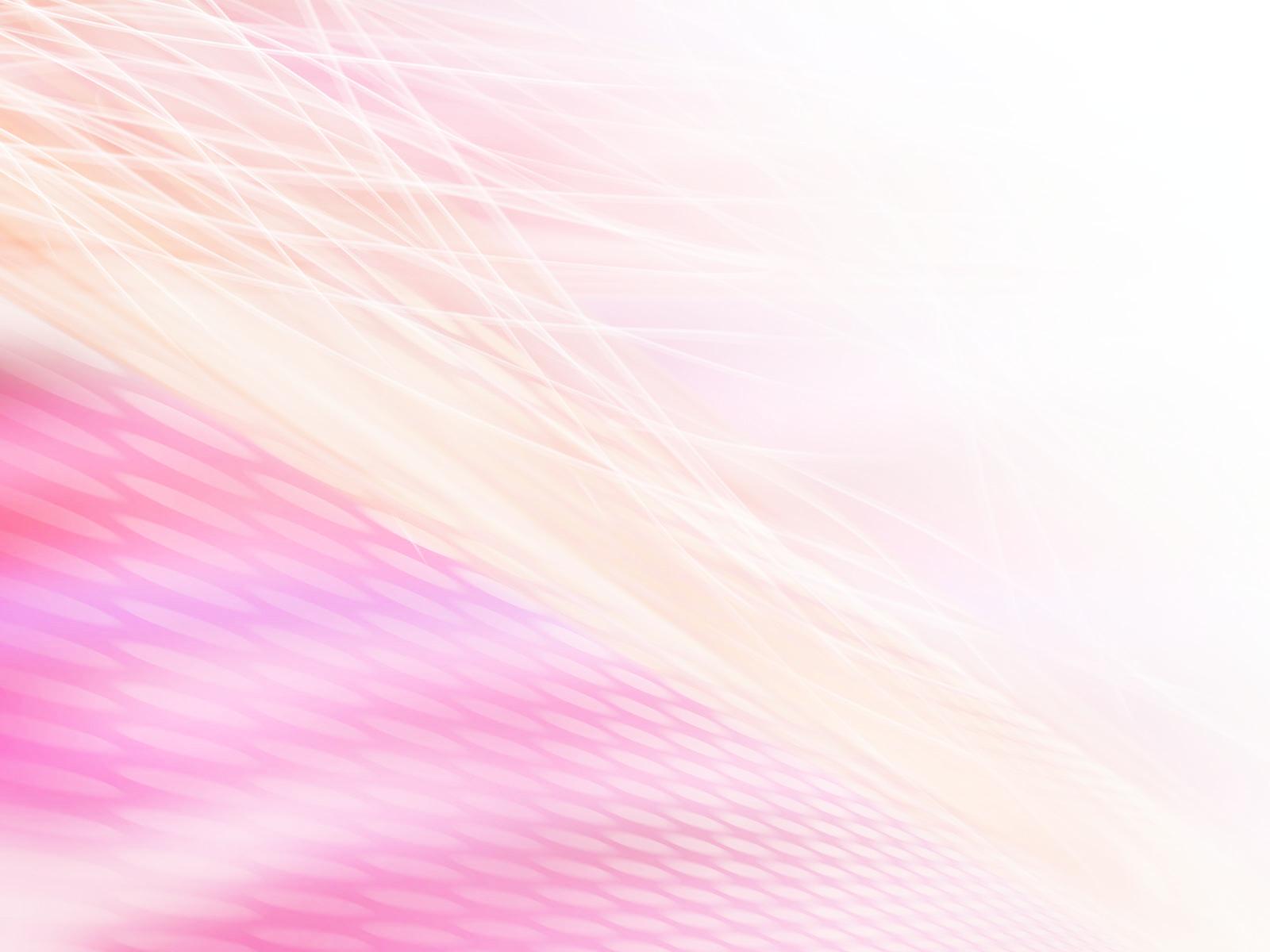 قصور و تقصير در پزشكي 		         مستند سازی
شرح حال
معاينات
گزارشات روزانه
دستورات
شرح اقدامات انجام شده (همچون جراحي)
تشخيص
ترخيص و دستورات پس از ترخيص
مشاوره
مهمترين نقيصه موجود در پرونده ها :
ننوشتن
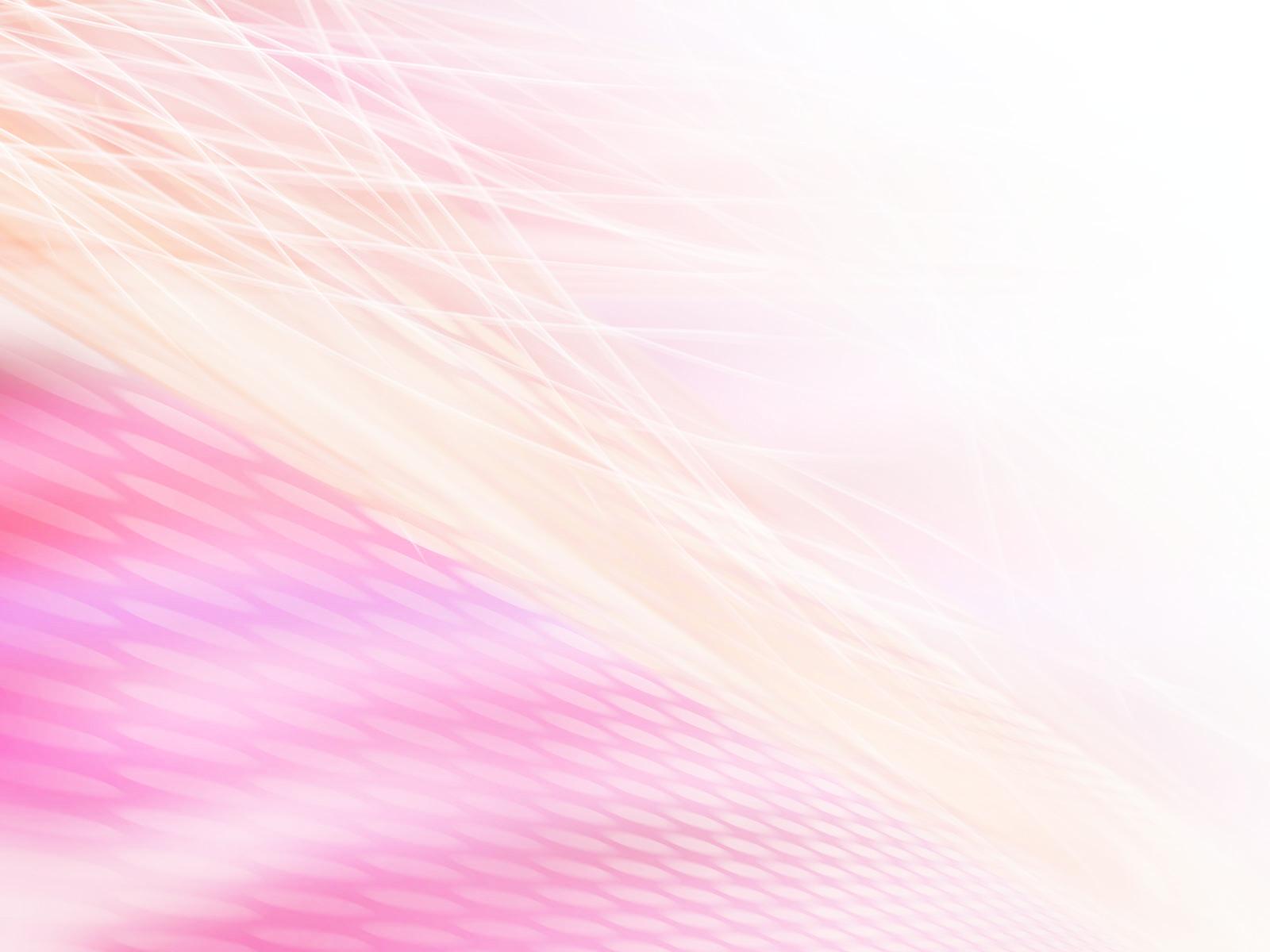 قصور و تقصير در پزشكي 		         مستند سازی
بد خطي (حتي خود نويسنده نميتواند بخواند )
عدم تاريخ گذاري و رعايت توالي زماني
جابجائي اوراق پرونده ها با يكديگر
گم شدن اوراق پرونده ها و گرافيها 
خط خوردگي
عدم امضاء يا مهر پزشك و سایر کادر درمانی
در صورت ترخيص با رضايت شخصي، تفهيم ريسك به بيمار مكتوب شود.
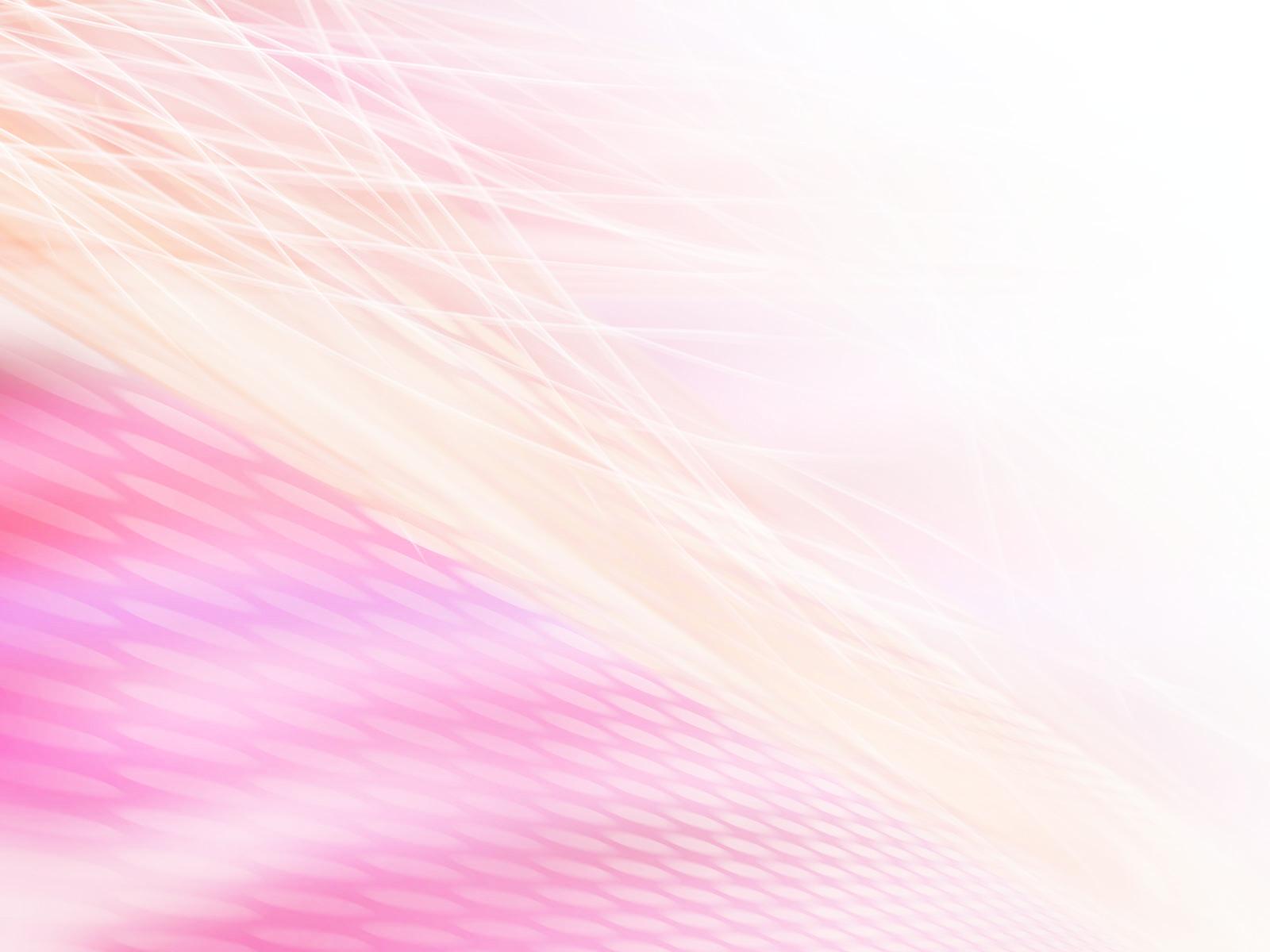 قصور و تقصير در پزشكي 		         انواع‌ خطاي‌ پزشكي‌
- تقسيم‌ بندي‌ از نظر نوع‌ كار پزشكي‌: 
الف) خطاي‌ نسخه‌ نويسي‌
ب) خطاي‌ تشخيص‌ و درمان‌
ج) خطاي‌ سرايت‌ بيماريهاي‌ واگيردار
د) خطاهاي‌ راديولوژي،‌ راديوتراپي و ...
ه) خطاهاي‌ جراحي،‌ بيهوشي، زنان‌ و زايمان، ارتوپدي‌ و غيره
- تقسيم‌ بندي‌ حقوقي‌ (قصور پزشکی): 
الف) بي‌مبالاتي‌
ب) بي‌احتياطي‌
ج) عدم‌ تبحر (مهارت)
د) عدم رعايت‌ نظامات‌ دولتي‌
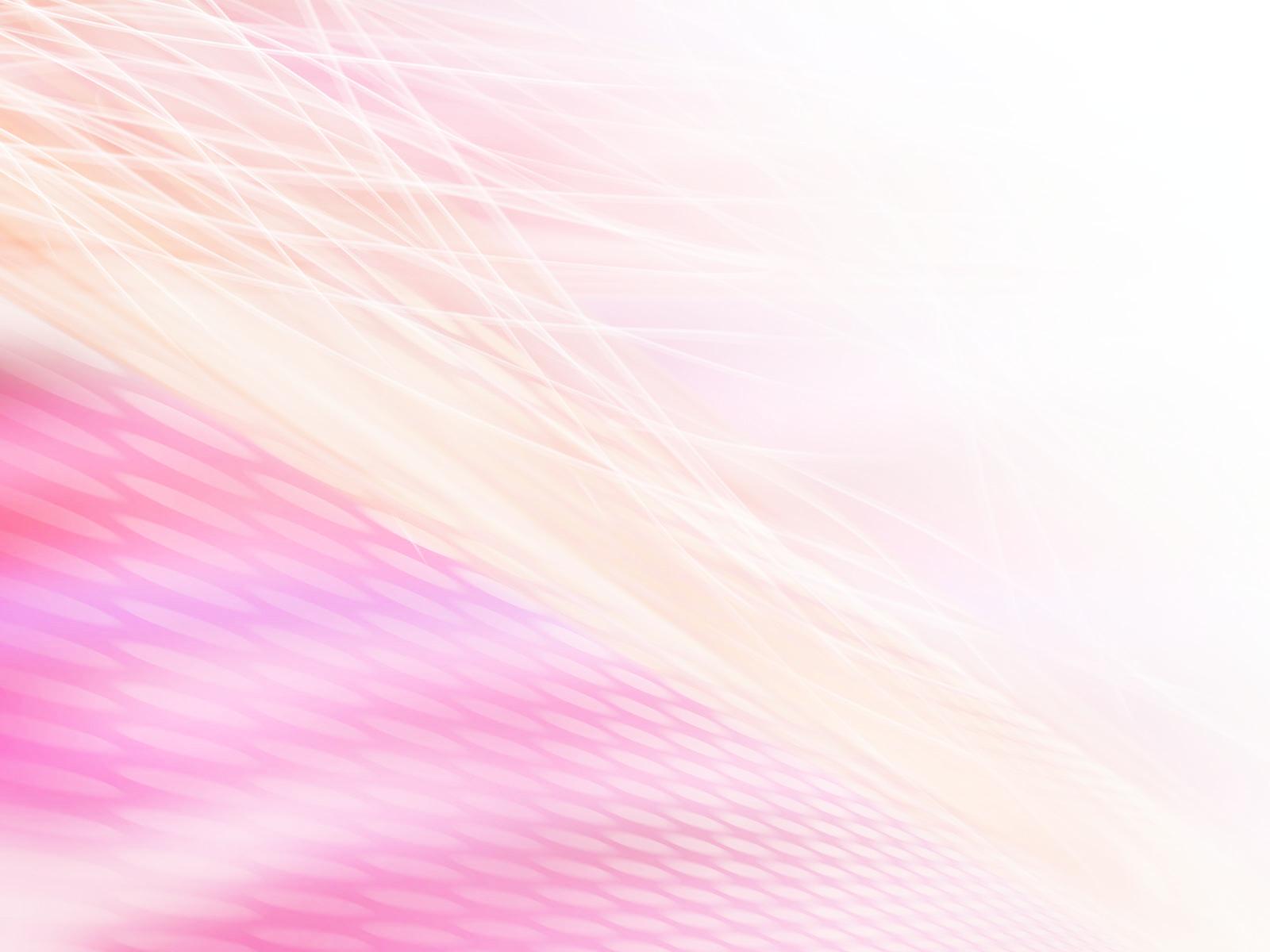 قصور و تقصير در پزشكي 		         انواع‌ خطاي‌ پزشكي‌
تبصره 3 ماده 295 از قانون مجازات اسلامی- هر گاه بر اثر بی احتیاطی یا بی مبالاتی یا عدم مهارت و عدم رعایت مقررات مربوط به امری، قتل یا ضرب یا جرح واقع شود بنحوی که اگر آن مقررات رعایت می شد حادثه ای اتفاق نمی افتاد، قتل و یا ضرب و یا جرح در حکم شبه عمد خواهد بود.
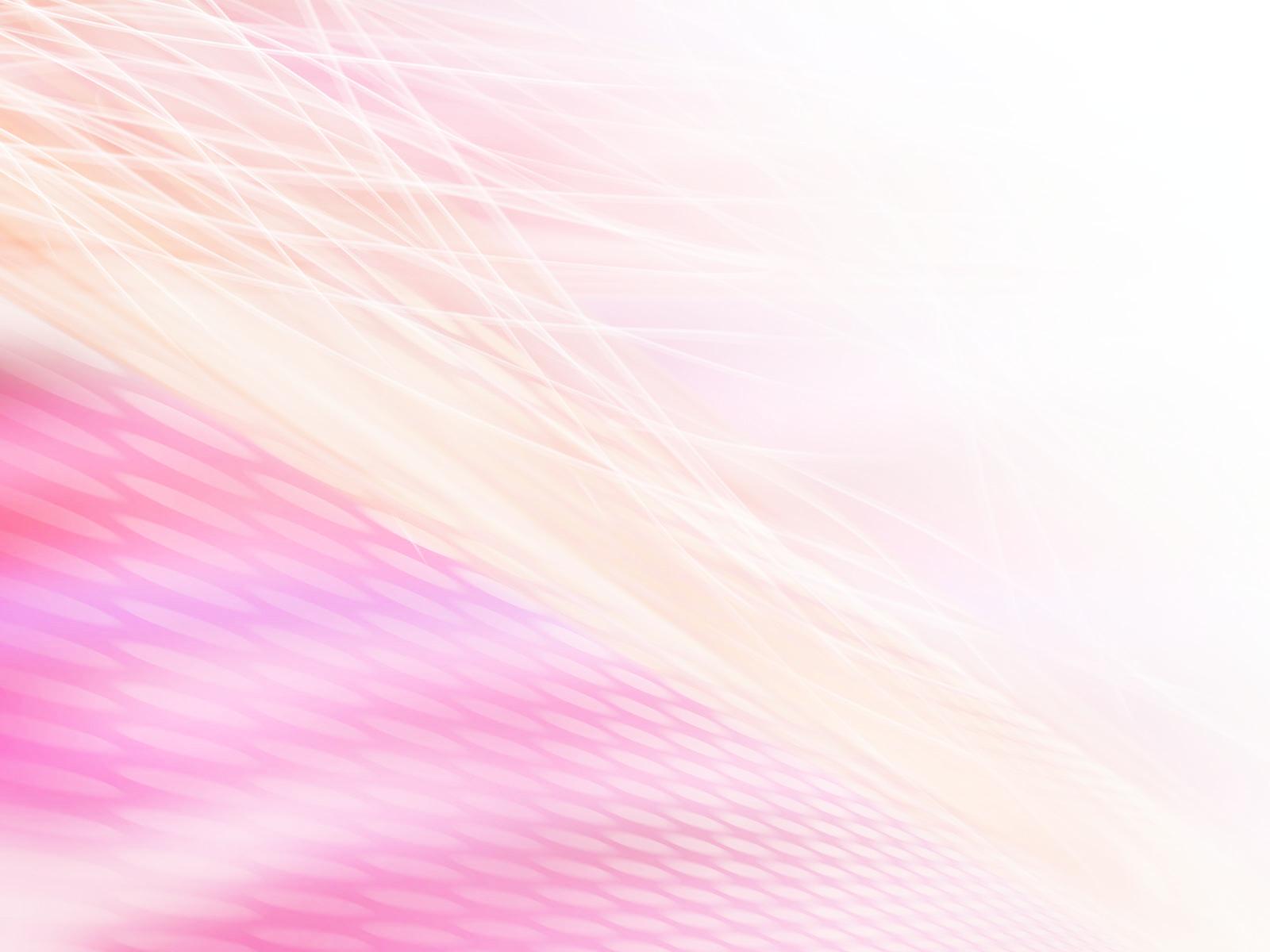 قصور و تقصير در پزشكي 		         انواع‌ خطاي‌ پزشكي‌
تنها راه قضاوت در باره قاصرانه بودن یا نبودن عملی، قضاوت همکاران است. بدین معنی که پرونده برای چند متخصص همان رشته مطرح شده (کمیسیون) و نظر آنها در باره آن خواسته می شود.
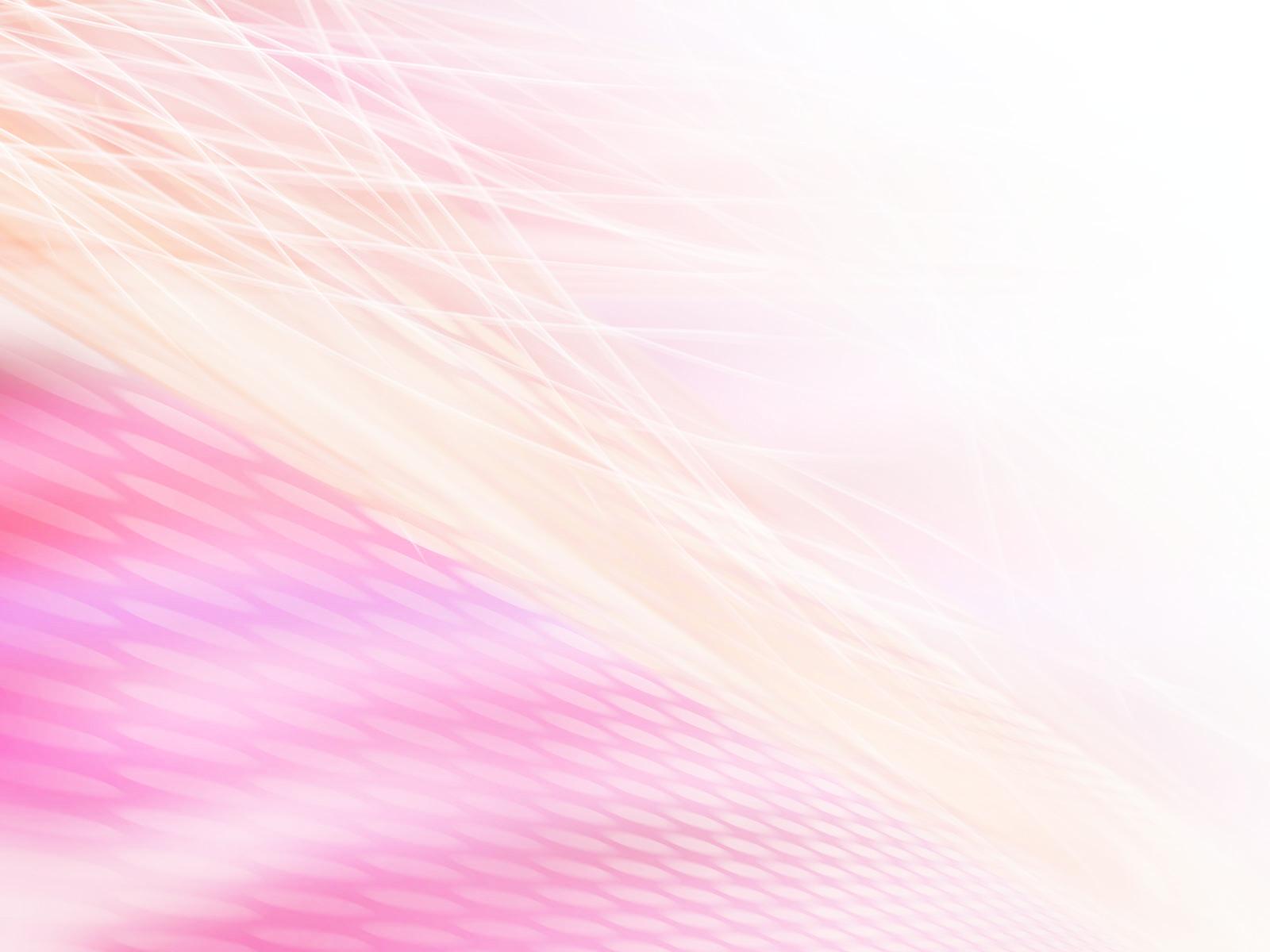 قصور و تقصير در پزشكي 		پزشکی تدافعی
پزشکی تدافعی به مجموعه آزمایشها، معاینات، فرآیندهای غیرضروری همچنین خودداری از معالجه بیماران و اقدامات درمانی با ریسك بالا که برای دفاع از حیثیت حرفه و نیز عدم محکویت در مراجع قضایی ناشی از طبابت غلط انجام میشود.
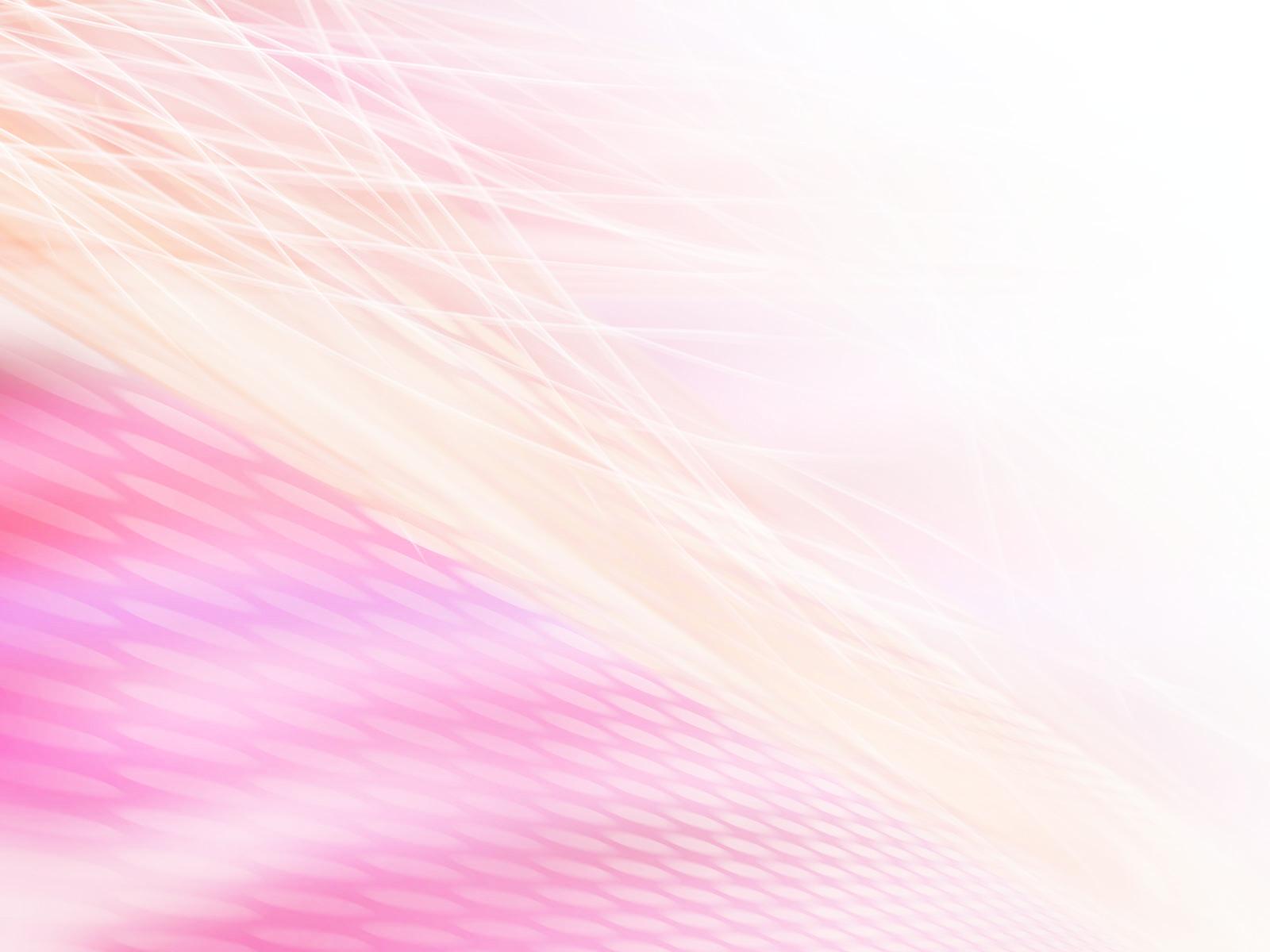 قصور و تقصير در پزشكي 		پزشکی تدافعی
بیشترین علت بروز پزشکی تدافعی "برای جلوگیری از مورد دادخواهی قرار گرفتن و اقدام قضایی از طرف بیماران" و کمترین علت آن، نداشتن بیمه مسئولیت و جلوگیری ریسك از دست رفتن سرمایه مالی پزشك، گزارش شده است.

فراوانی پزشکی تدافعی با وجود آشنایی اغلب پزشکان با مفهوم آن رو به افزایش است.
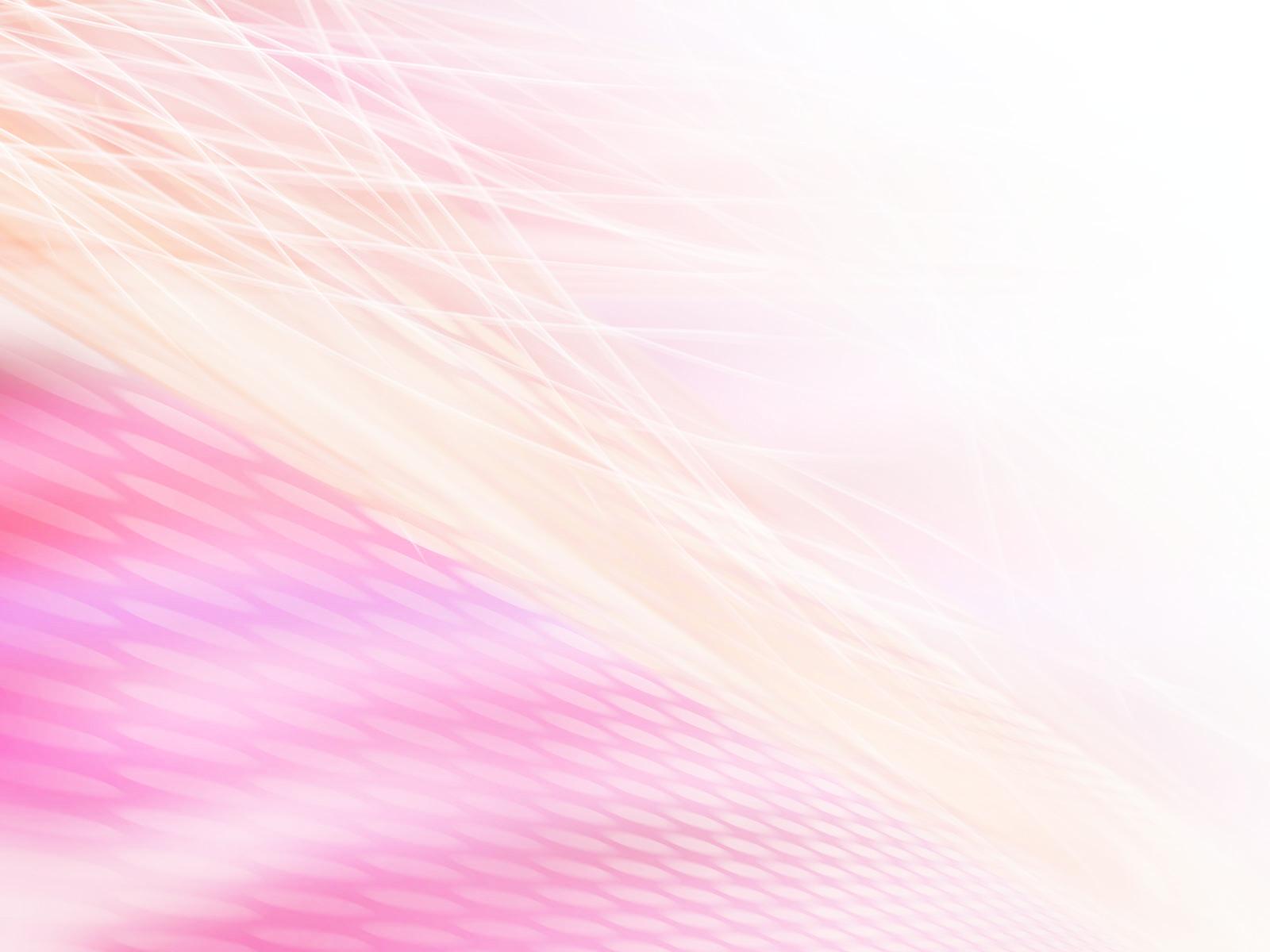 قصور و تقصير در پزشكي
ماده 158 قانون جديد (مواد 56، 57، 59 و 60 قانون قبلي) 

... ارتكاب رفتاري كه طبق قانون جرم محسوب مي شود در موارد زير قابل مجازات نيست : 
ج – هر نوع عمل جراحي يا طبي مشروع كه با رضايت شخص يا اولياء يا سرپرستان يا نمايندگان قانوني وي و رعايت موازين فني و علمي و نظامات دولتي انجام مي شود. در موارد فوري اخذ رضايت ضروري نيست.
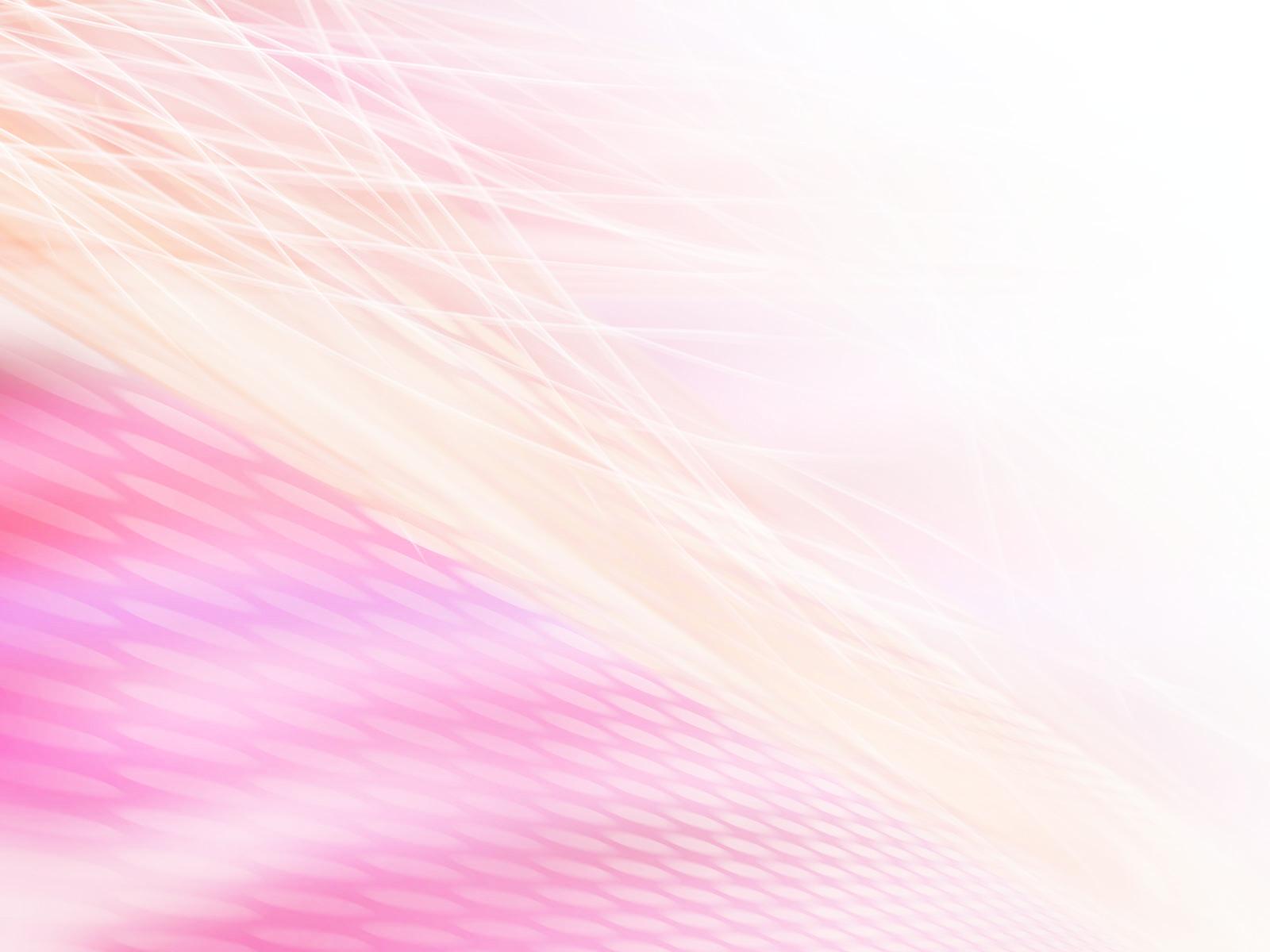 قصور و تقصير در پزشكي
ماده 495 قانون جديد (مواد 60، 319، 320، 321 و 322 قانون قبلي)‌

هرگاه پزشك در معالجاتي كه انجام مي دهد موجب تلف يا صدمه بدني گردد، ضامن ديه است مگر آنكه عمل او مطابق مقررات پزشكي و موازين فني باشد يا اين كه قبل از معالجه برائت گرفته باشد و مرتكب تقصيري هم نشود و چنانچه اخذ برائت از مريض به دليل نابالغ يا مجنون بودن او، معتبر نباشد و يا تحصيل برائت از او به دليل بيهوشي و مانند آن ممكن نگردد برائت از ولي مريض تحصيل مي شود.
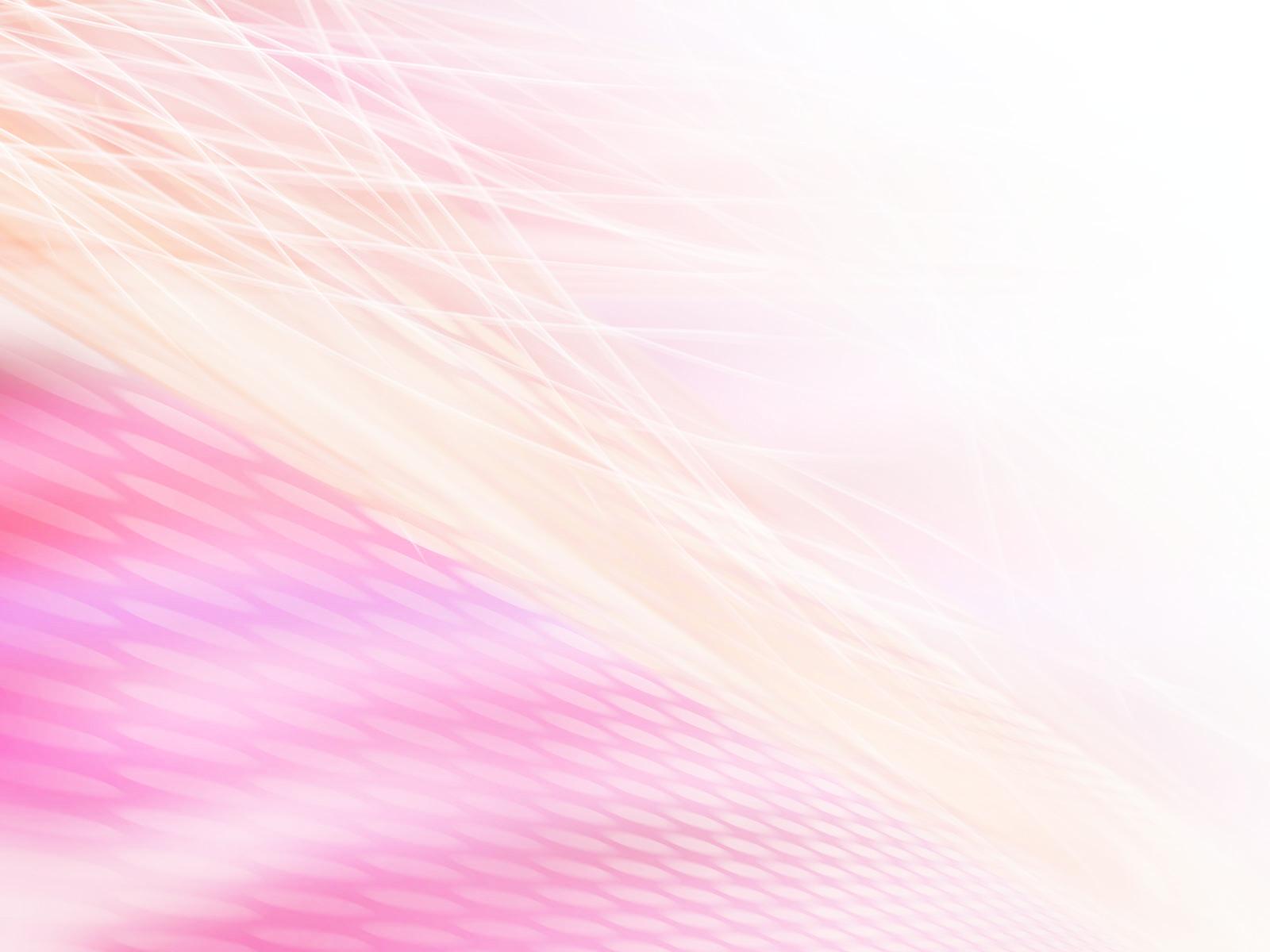 قصور و تقصير در پزشكي
تبصره 1 – در صورت عدم قصور يا تقصير پزشك در علم و عمل براي وي ضمان وجود ندارد هر چند برائت اخذ نكرده باشد.
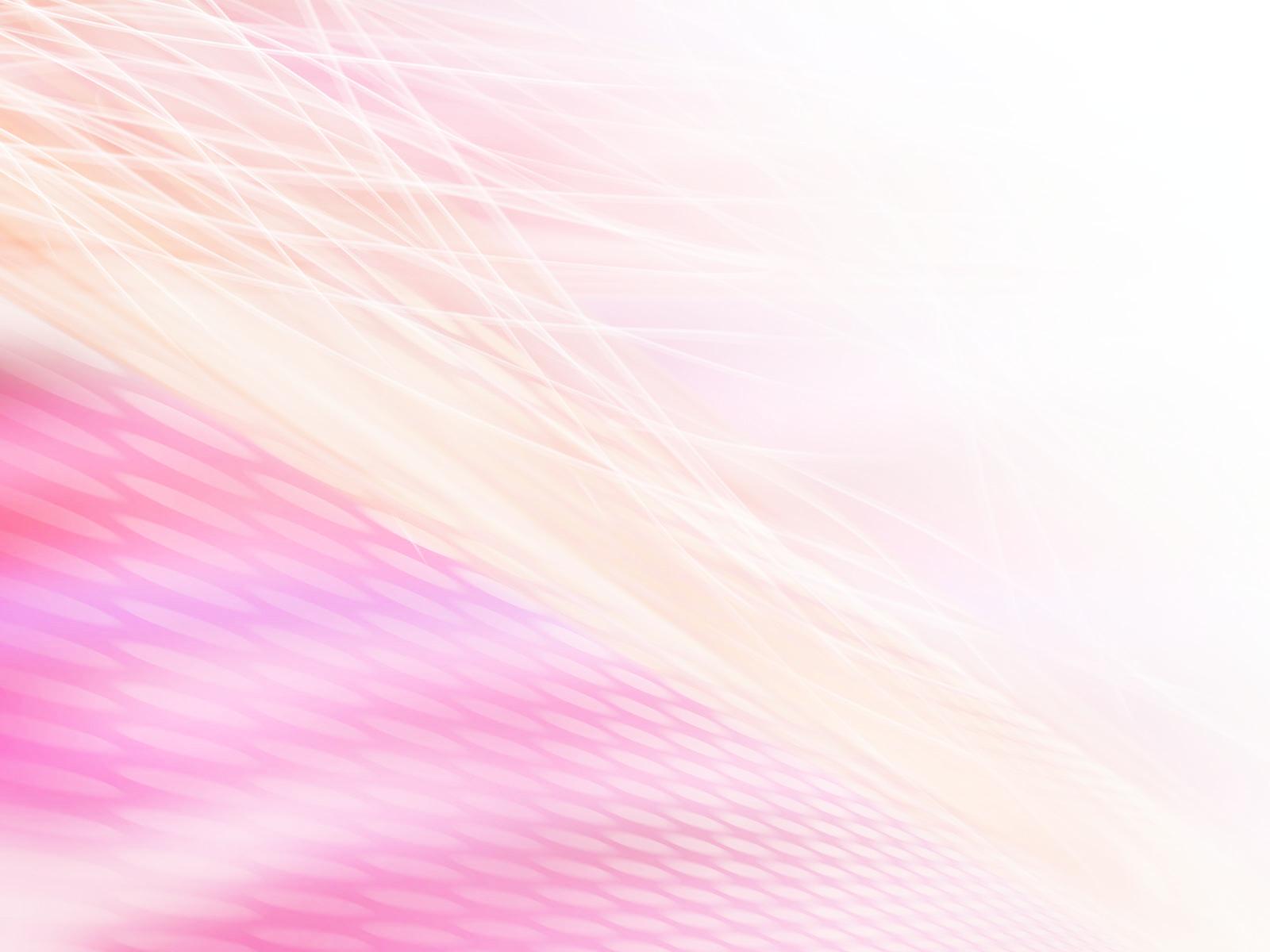 قصور و تقصير در پزشكي
تبصره 2- ولي بيمار اعم از ولي خاص است مانند پدر و ولي عام كه مقام رهبري است. در موارد فقدان يا عدم دسترسي به ولي خاص، رئيس قوه قضائيه با استيذان از مقام رهبري و تفويض اختيار به دادستان هاي مربوطه به اعطاء برائت به طبيب اقدام مي نمايد.
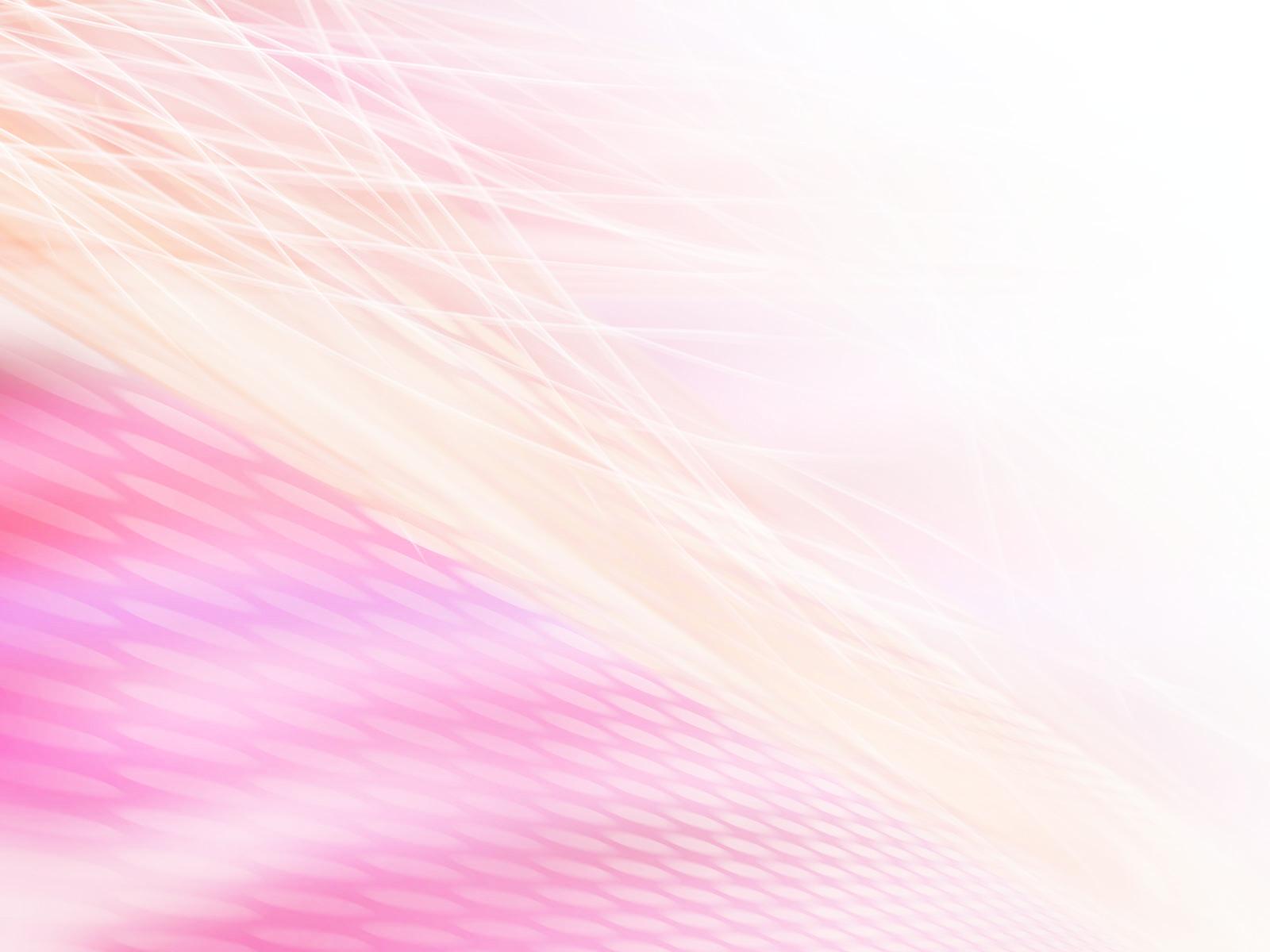 قصور و تقصير در پزشكي
ماده 496 قانون جديد (مواد 319 و 59 قانون قبلي)‌

پزشك در معالجاتي كه دستور انجام آن را به مريض يا پرستار و مانند آن صادر مي نمايد،‌در صورت تلف يا صدمه بدني ضامن است مگر آن كه مطابق ماده (495) ‌اين قانون عمل كنند.
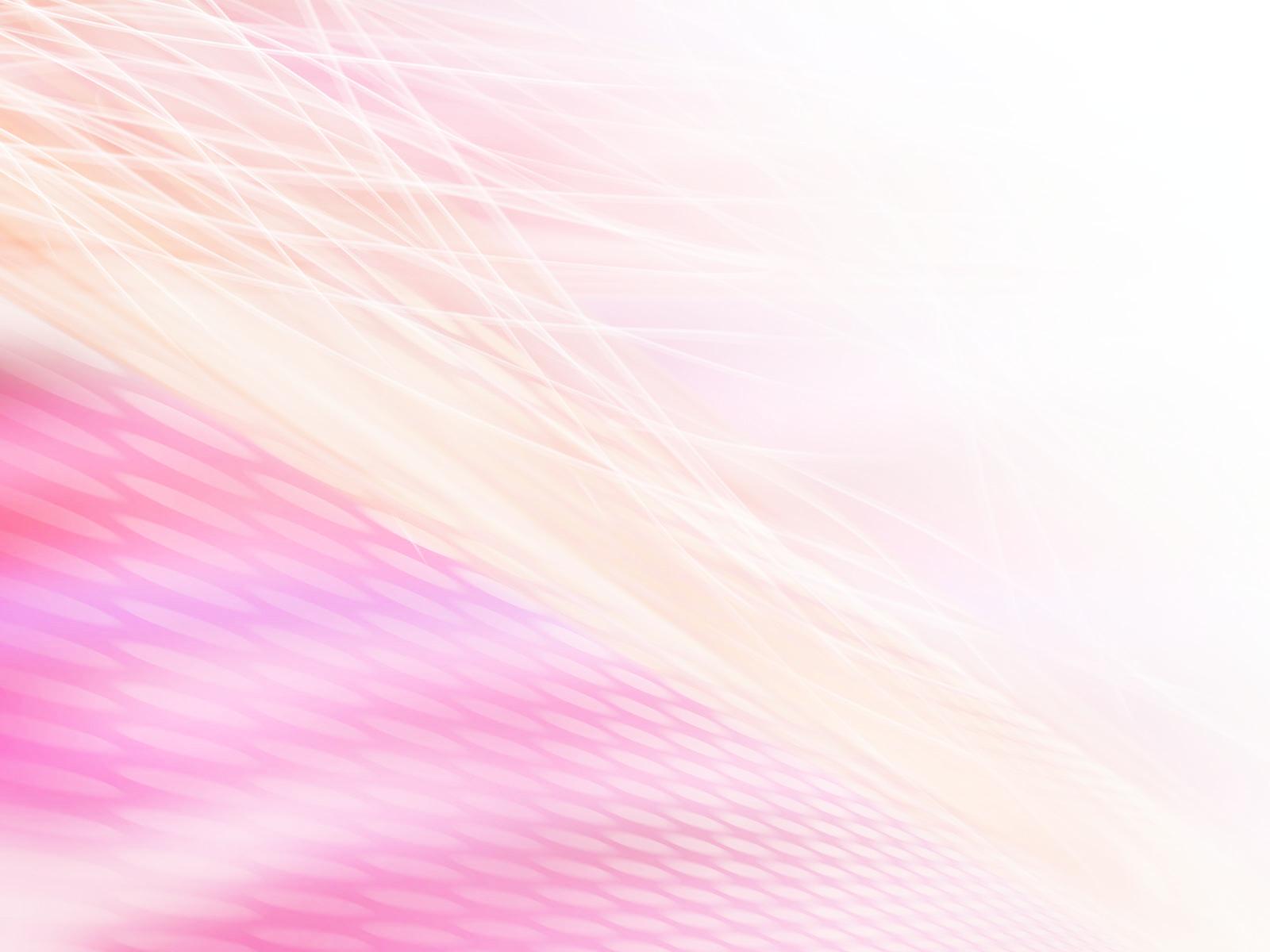 قصور و تقصير در پزشكي
تبصره 1- در موارد مزبور، هرگاه مريض يا پرستار بداند كه دستور اشتباه است و موجب صدمه و تلف مي شود و با وجود اين به دستور عمل كند، پزشك ضامن نيست بلكه صدمه و خسارت مستند به خود مريض يا پرستار است.
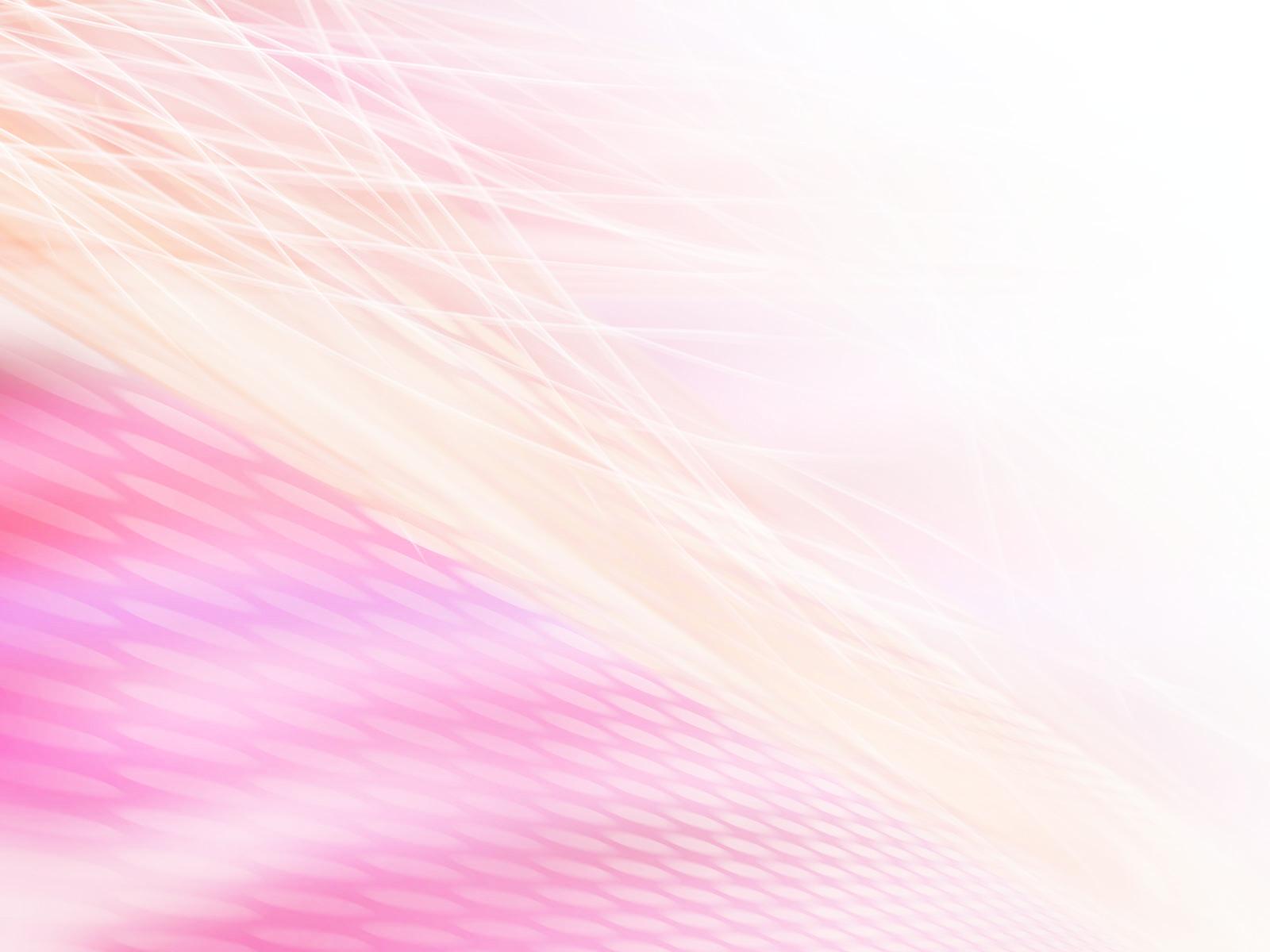 قصور و تقصير در پزشكي
تبصره 2- در قطع عضو يا جراحات ايجاد شده در معالجات پزشكي طبق ماده (495)‌ اين قانون عمل مي شود.
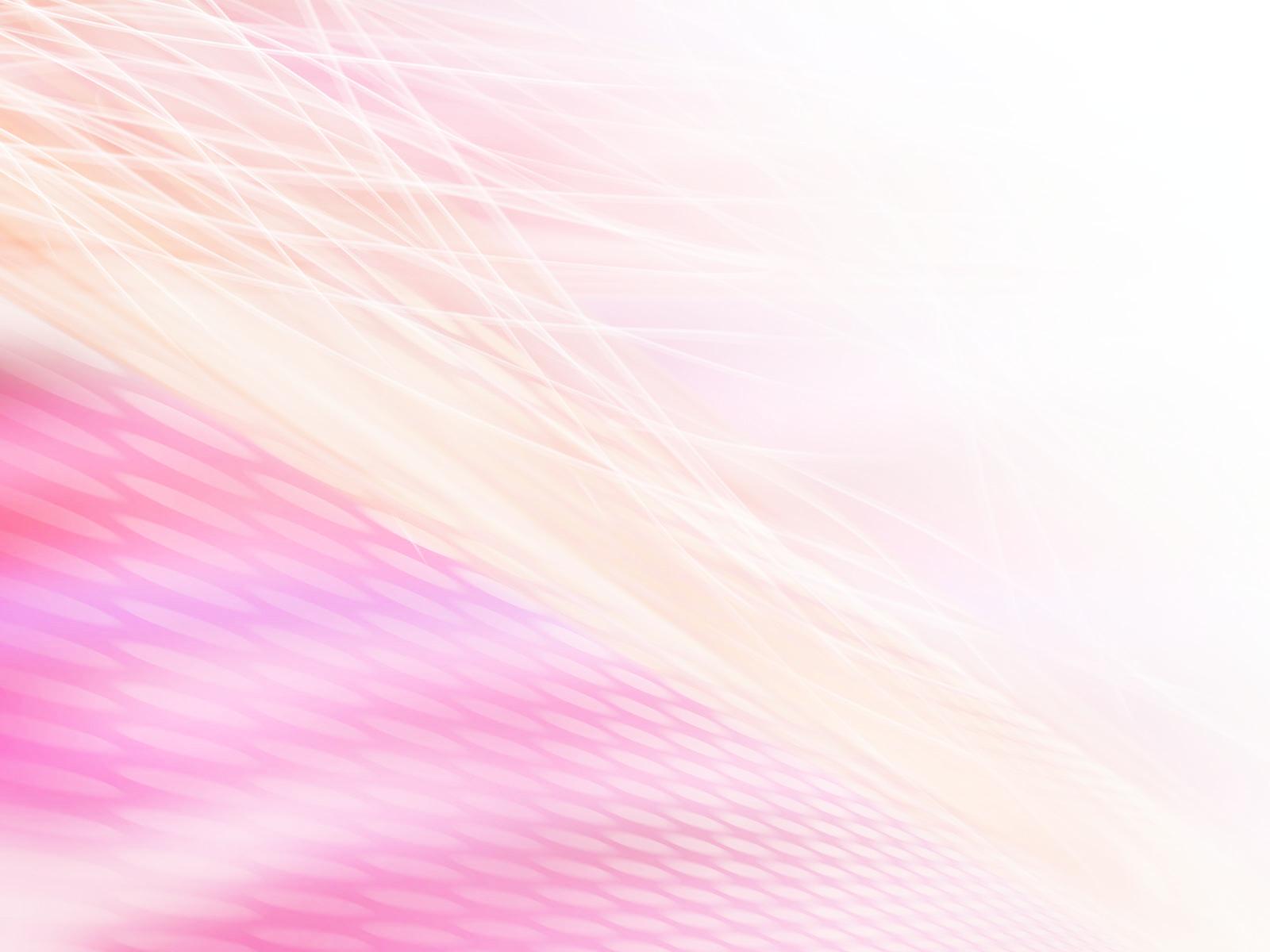 قصور و تقصير در پزشكي
ماده 497 قانون جديد (مواد 59 و 60 قانون قبلي) 

در موارد ضروري كه تحصيل برائت ممكن نباشد و پزشك براي نجات مريض، طبق مقررات اقدام به معالجه نمايد،‌كسي ضامن تلف يا صدمات وارده نيست.
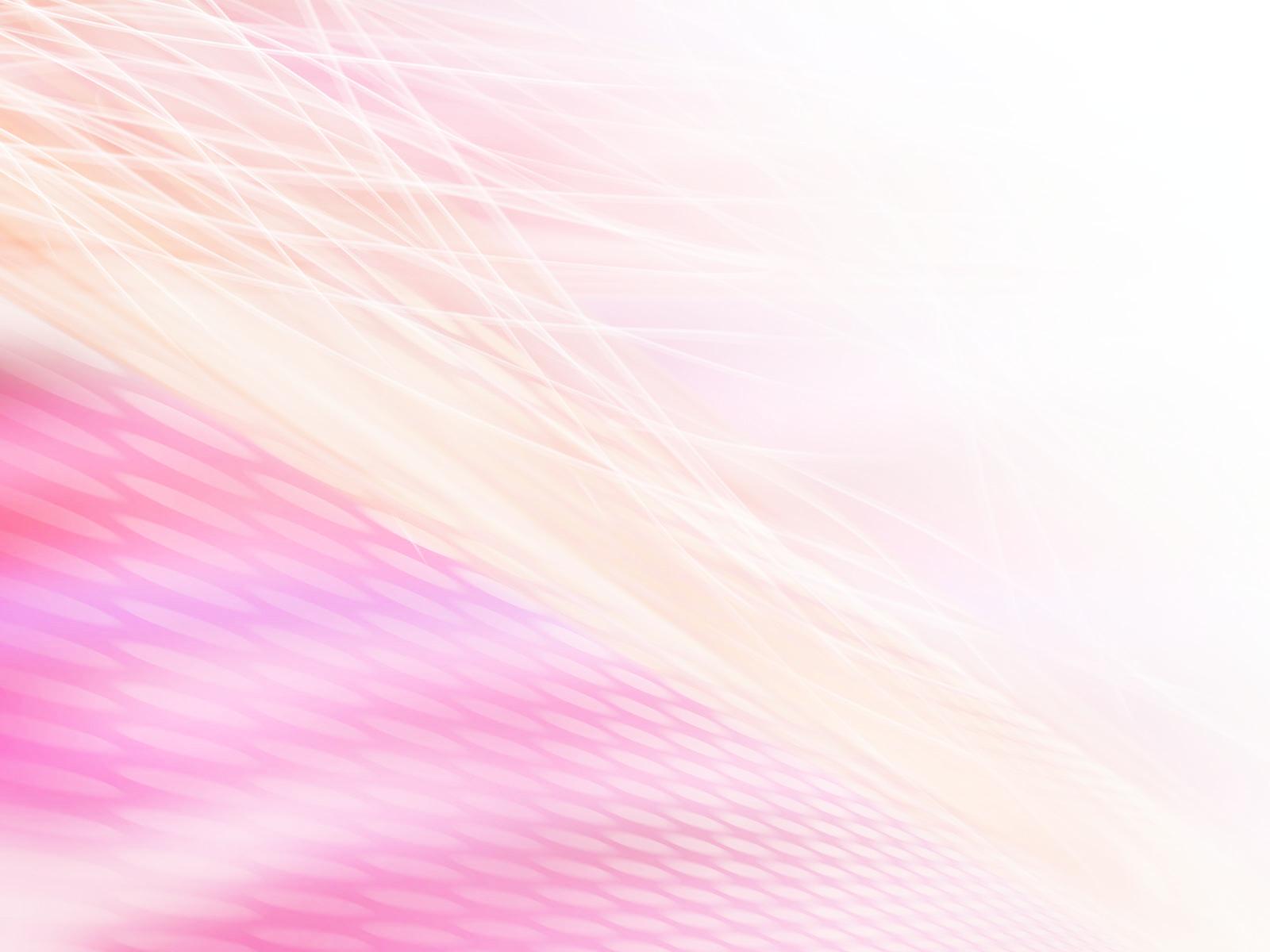 قصور و تقصير در پزشكي
ماده 145 قانون جديد (تبصره ماده 336 قانون قبلي) 

تحقق جرايم غيرعمدي، منوط به احراز تقصير مرتكب است.
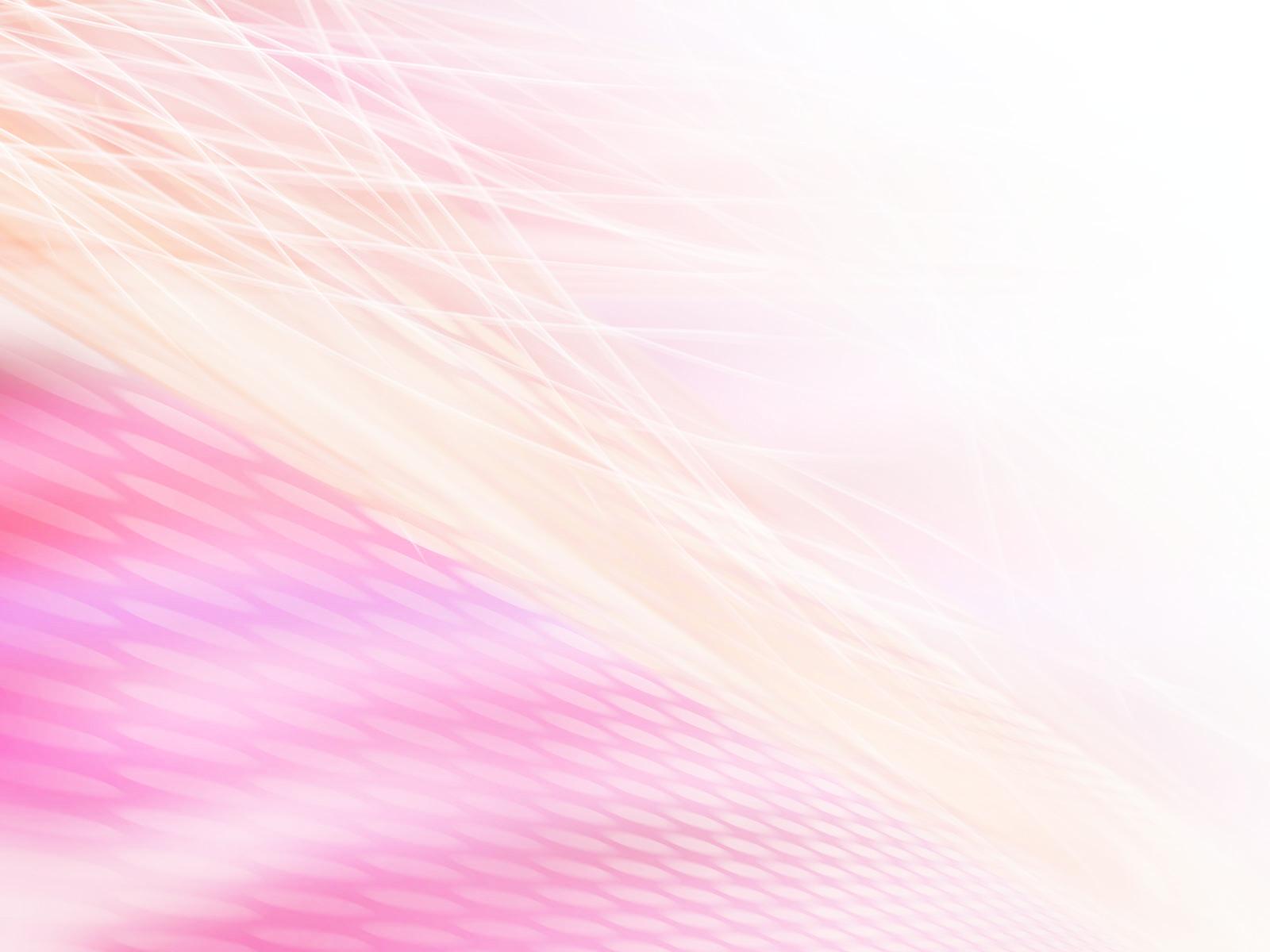 قصور و تقصير در پزشكي
تبصره – تقصير اعم از بي احتياطي و بي مبالاتي است. مسامحه،‌ غفلت، عدم مهارت و عدم رعايت نظامات دولتي و مانند آن ها،‌ حسب موارد از مصاديق بي احتياطي يا بي مبالاتي محسوب مي شود.
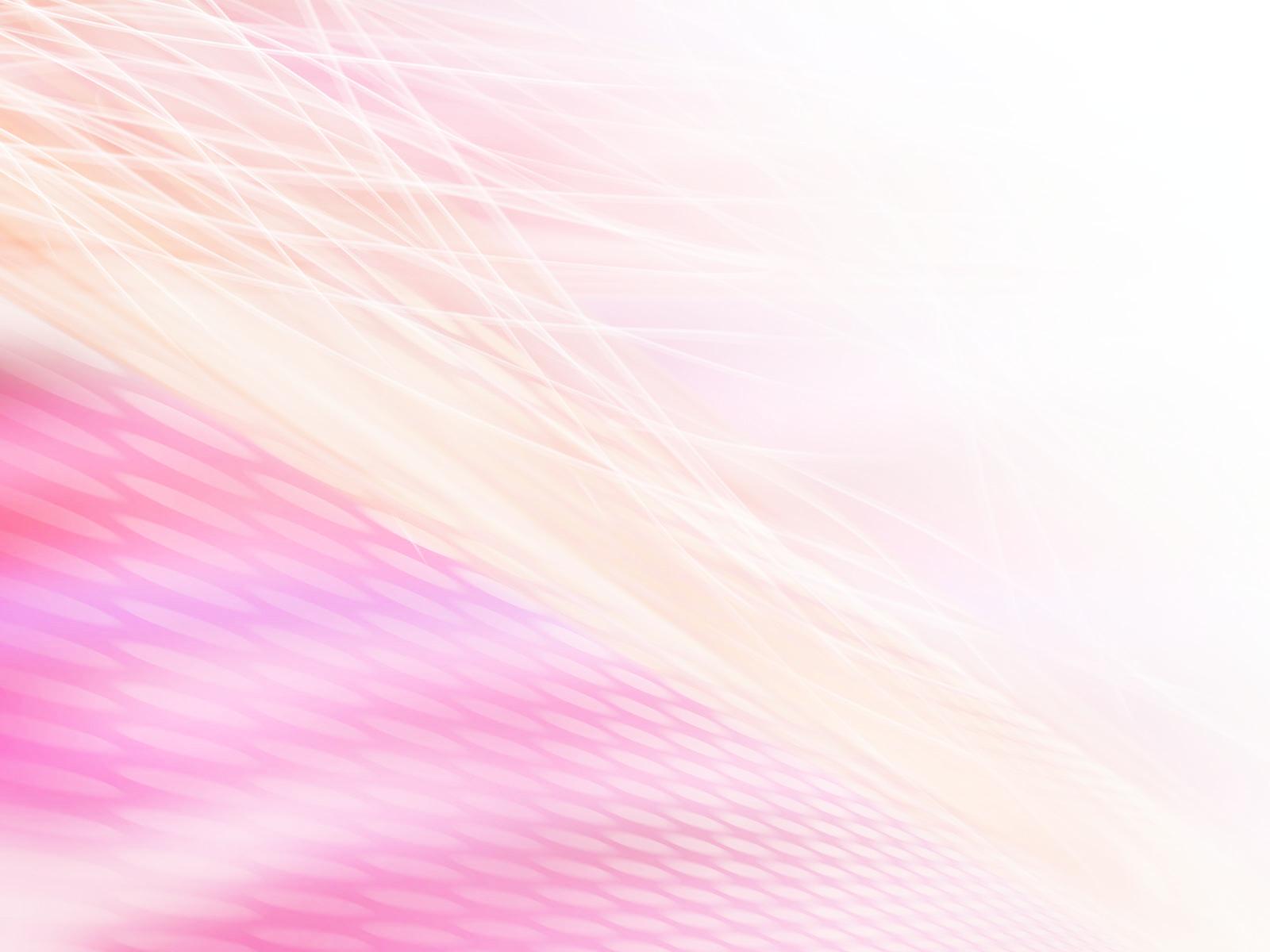 قصور و تقصير در پزشكي
اصل عدم تداخل دیات
اصل تعدد دیات

دیه فلج مغزی؟؟؟

بیمه مسئولیت پزشکان
از توجه شما سپاسگزارم
31